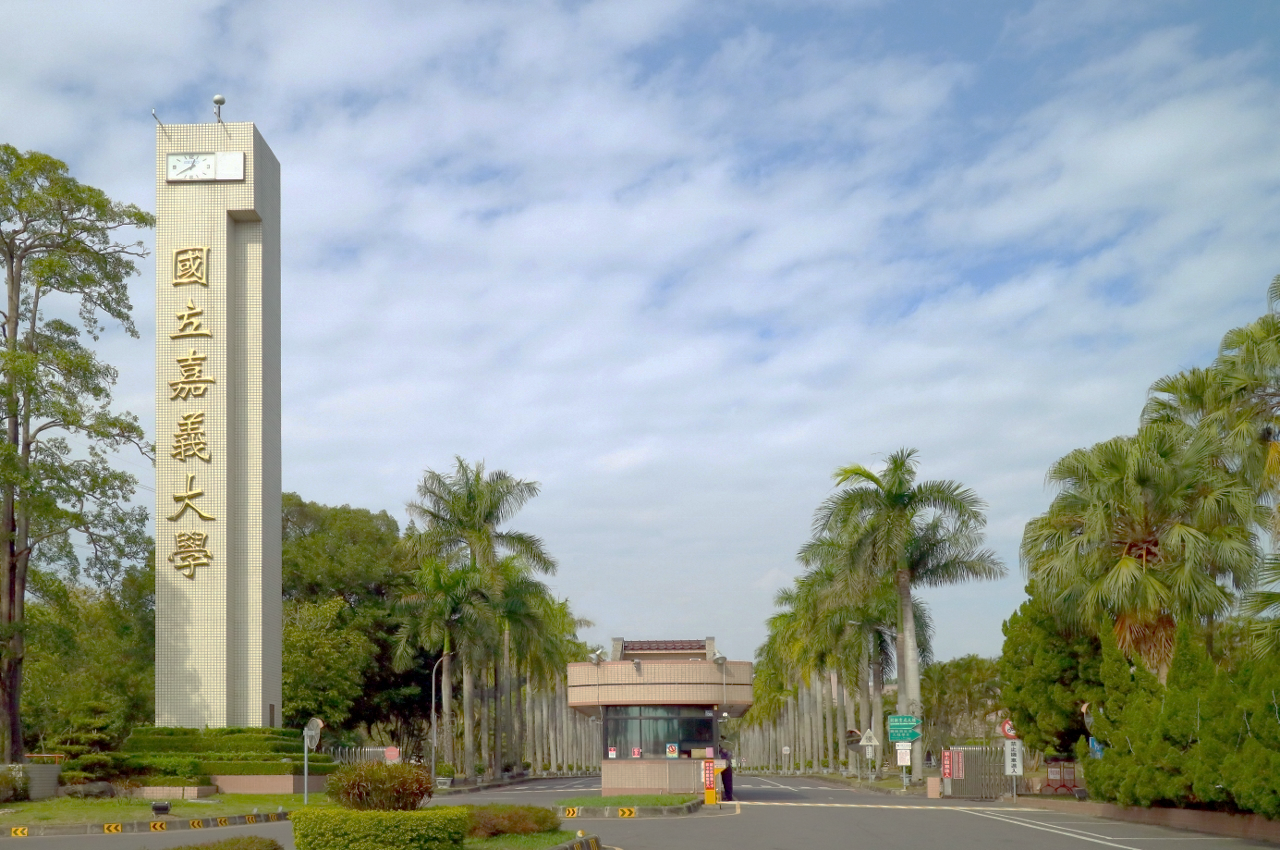 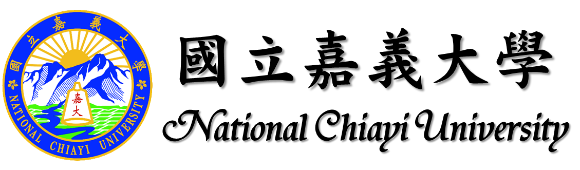 109年度委託辦理
品質保證認可實地訪視
動物科學系
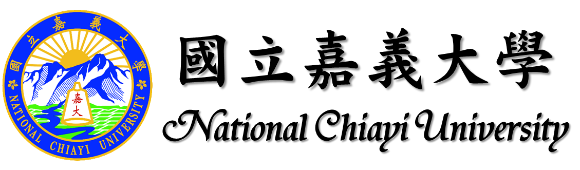 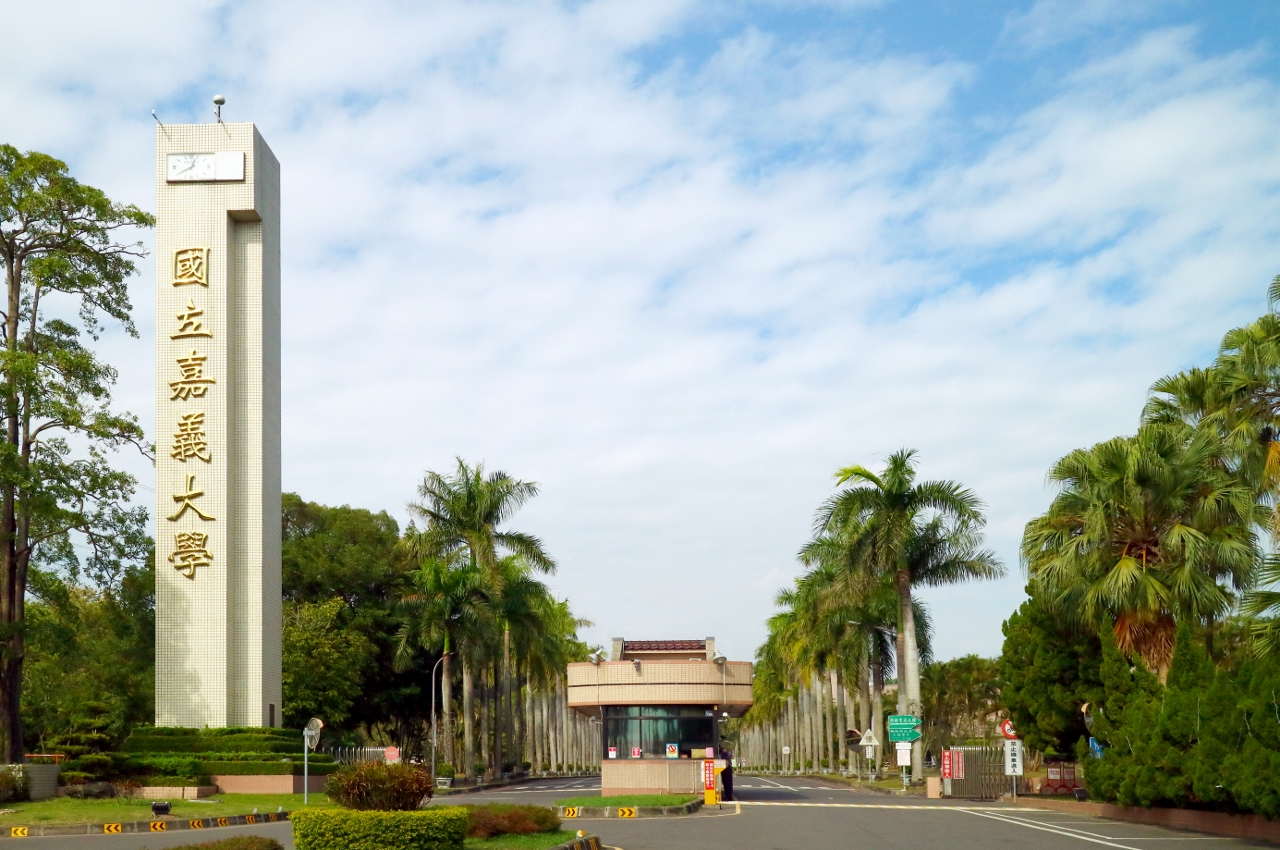 10
109年度委託辦理
品質保證認可實地訪視
動物科學系
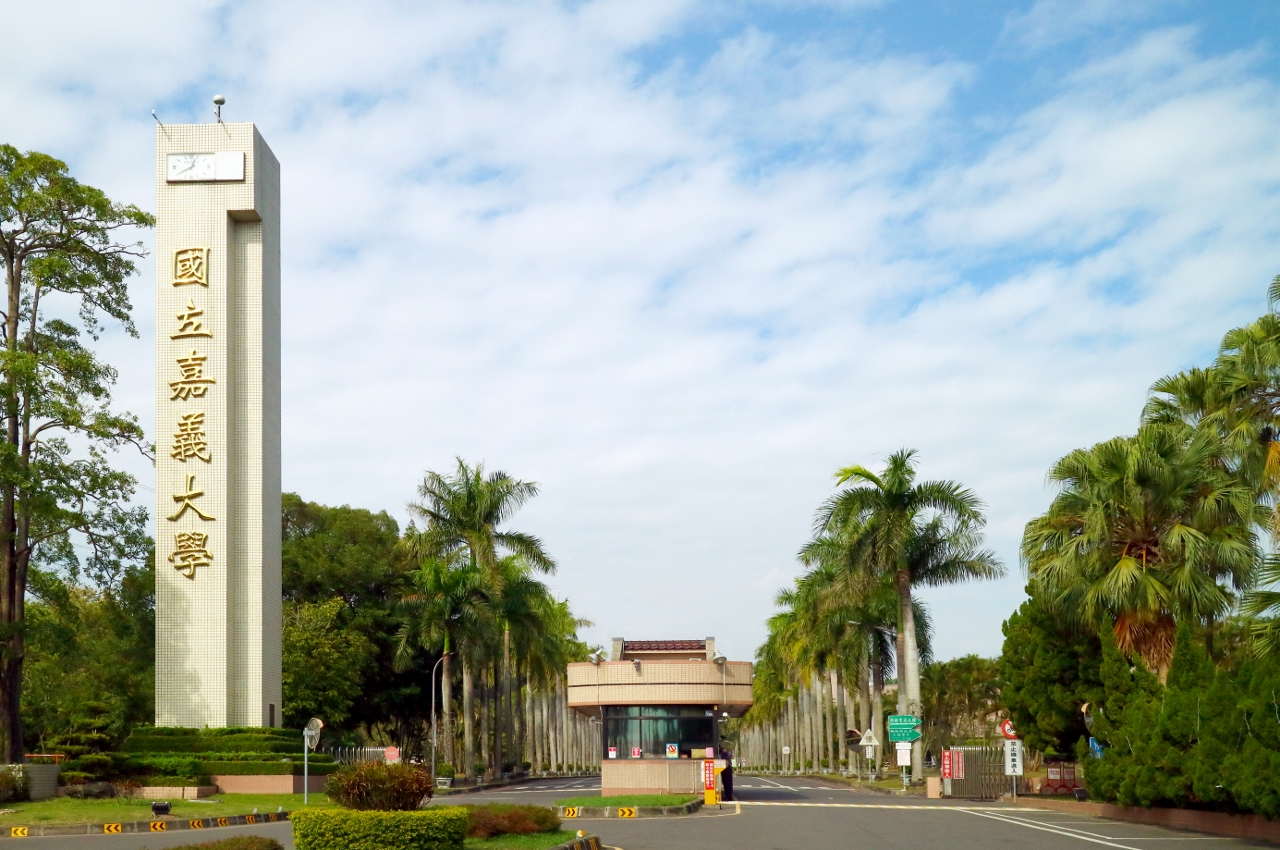 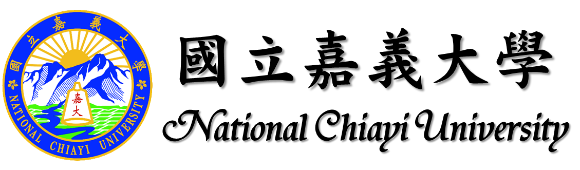 10
109年度委託辦理
品質保證認可實地訪視
動物科學系
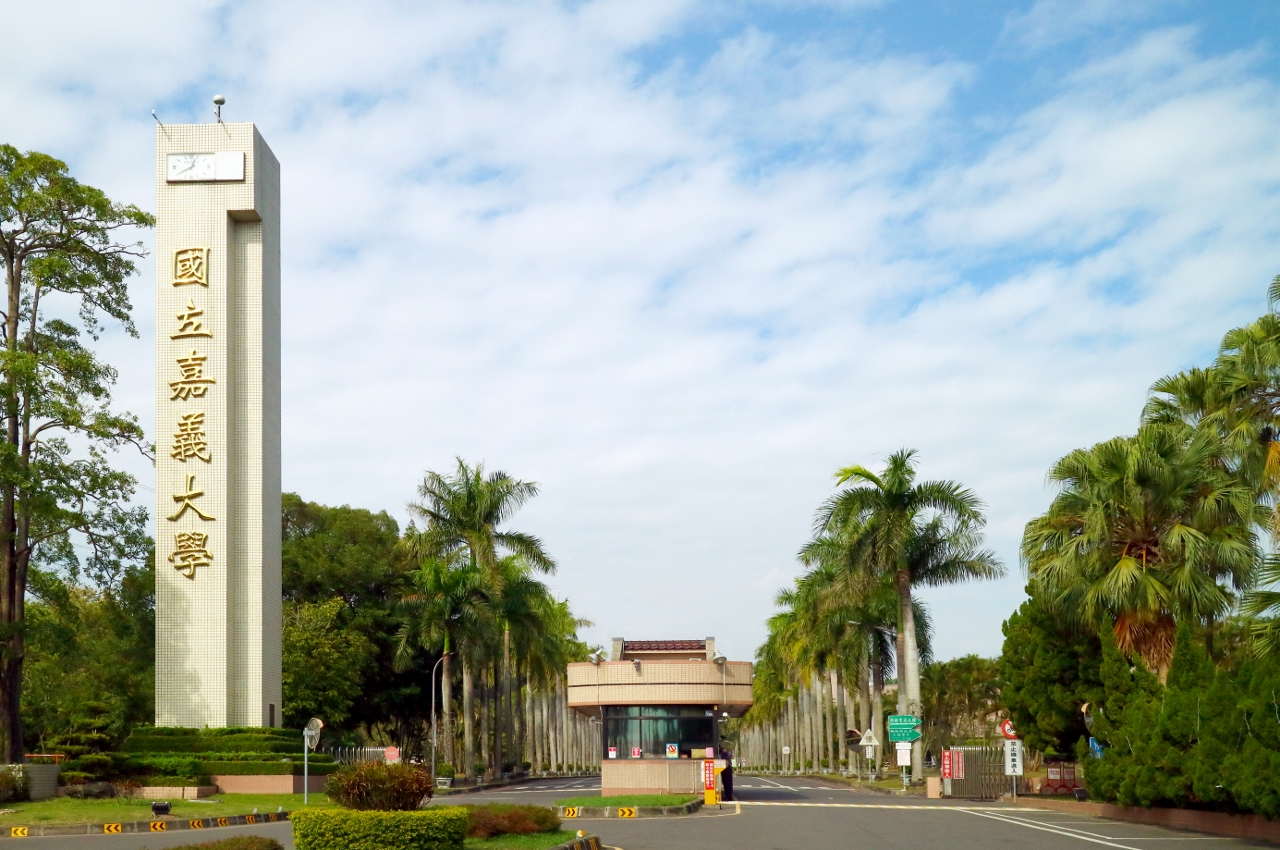 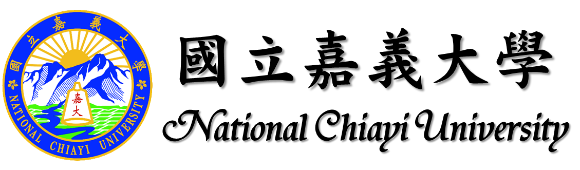 10
109年度委託辦理
品質保證認可實地訪視
動物科學系
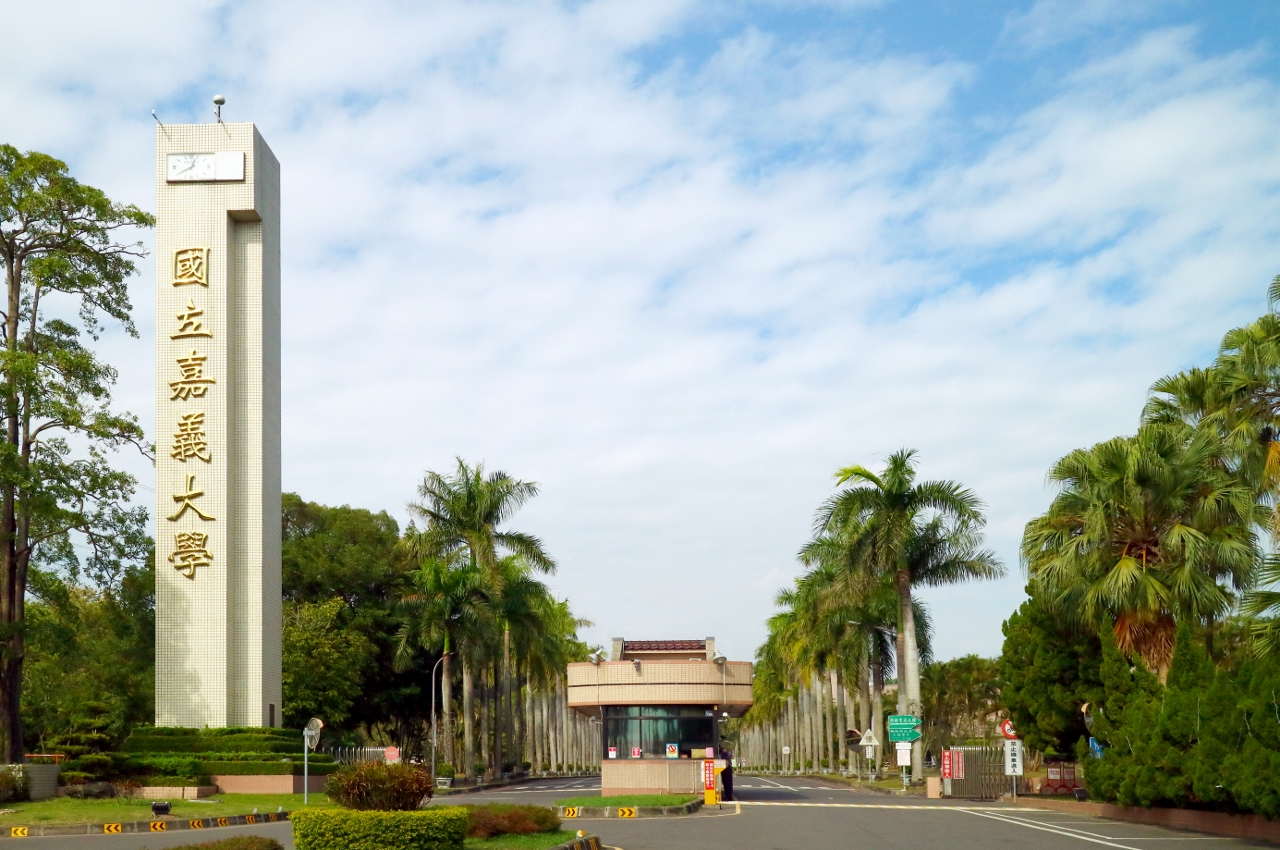 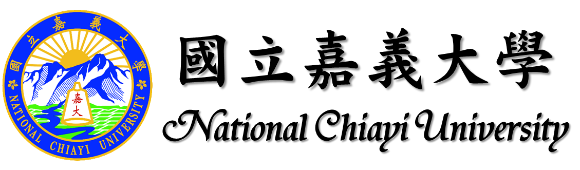 109年度委託辦理
品質保證認可實地訪視
10
動物科學系
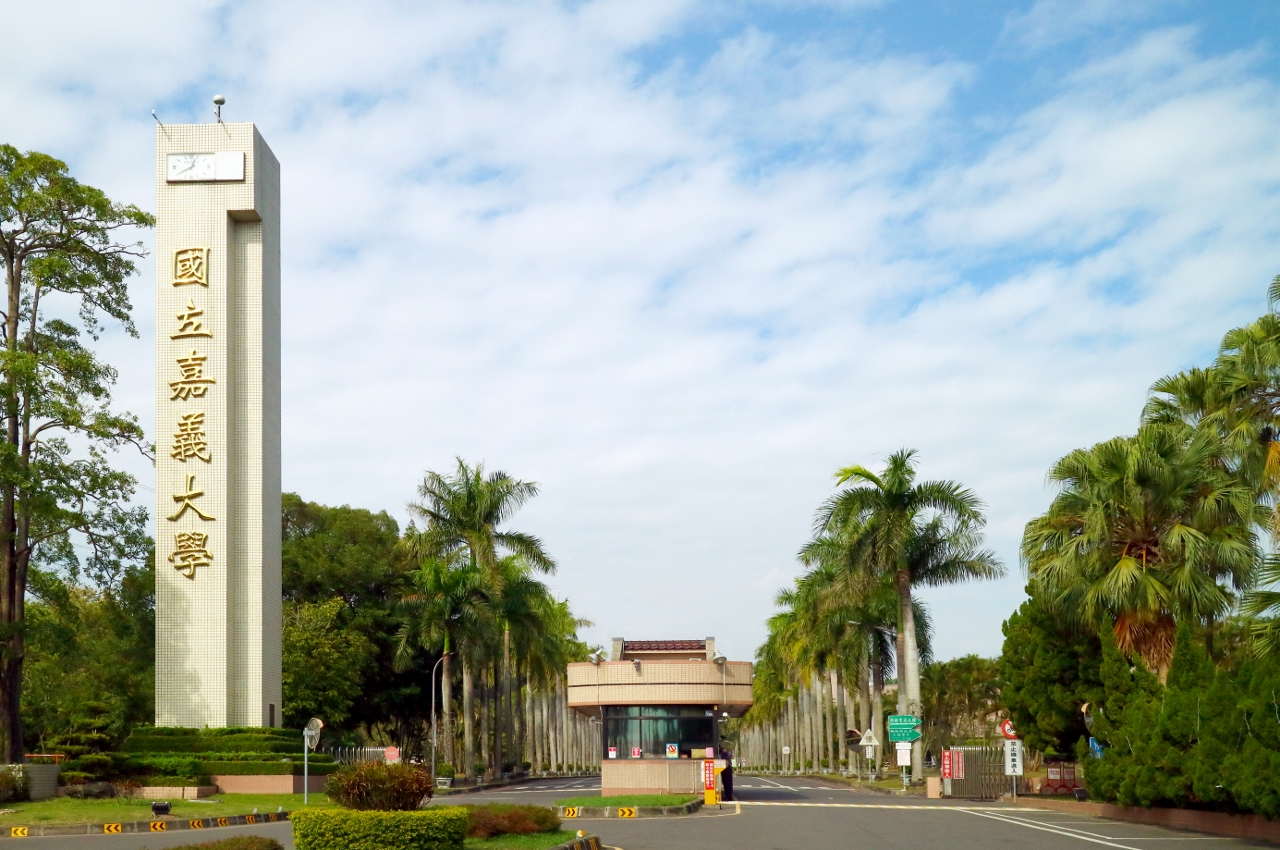 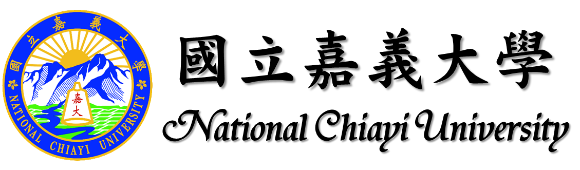 10
109年度委託辦理
品質保證認可實地訪視
動物科學系
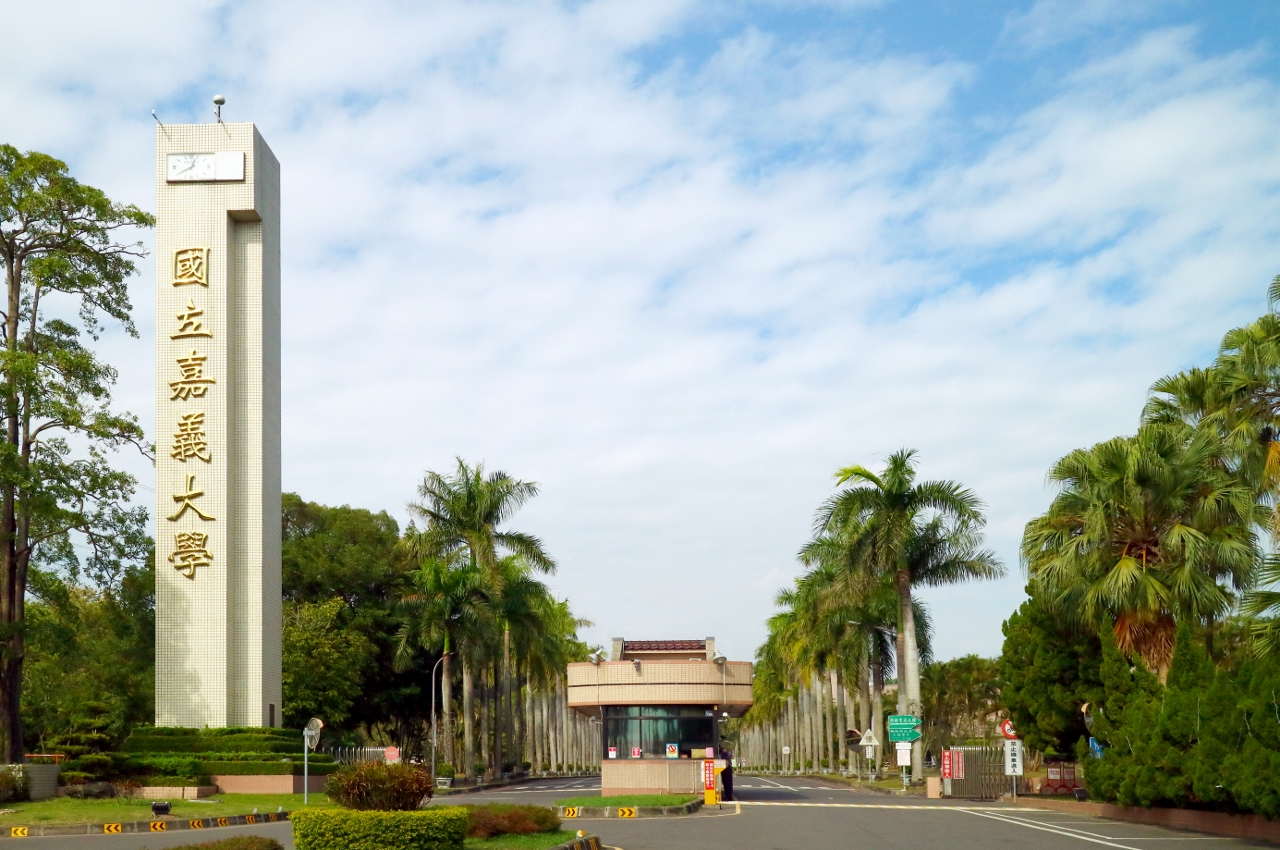 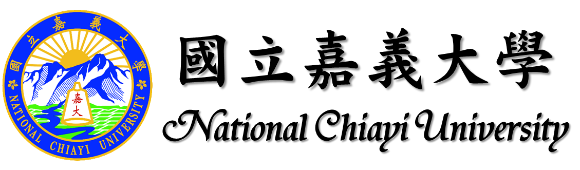 10
109年度委託辦理
品質保證認可實地訪視
晤談室
(一)
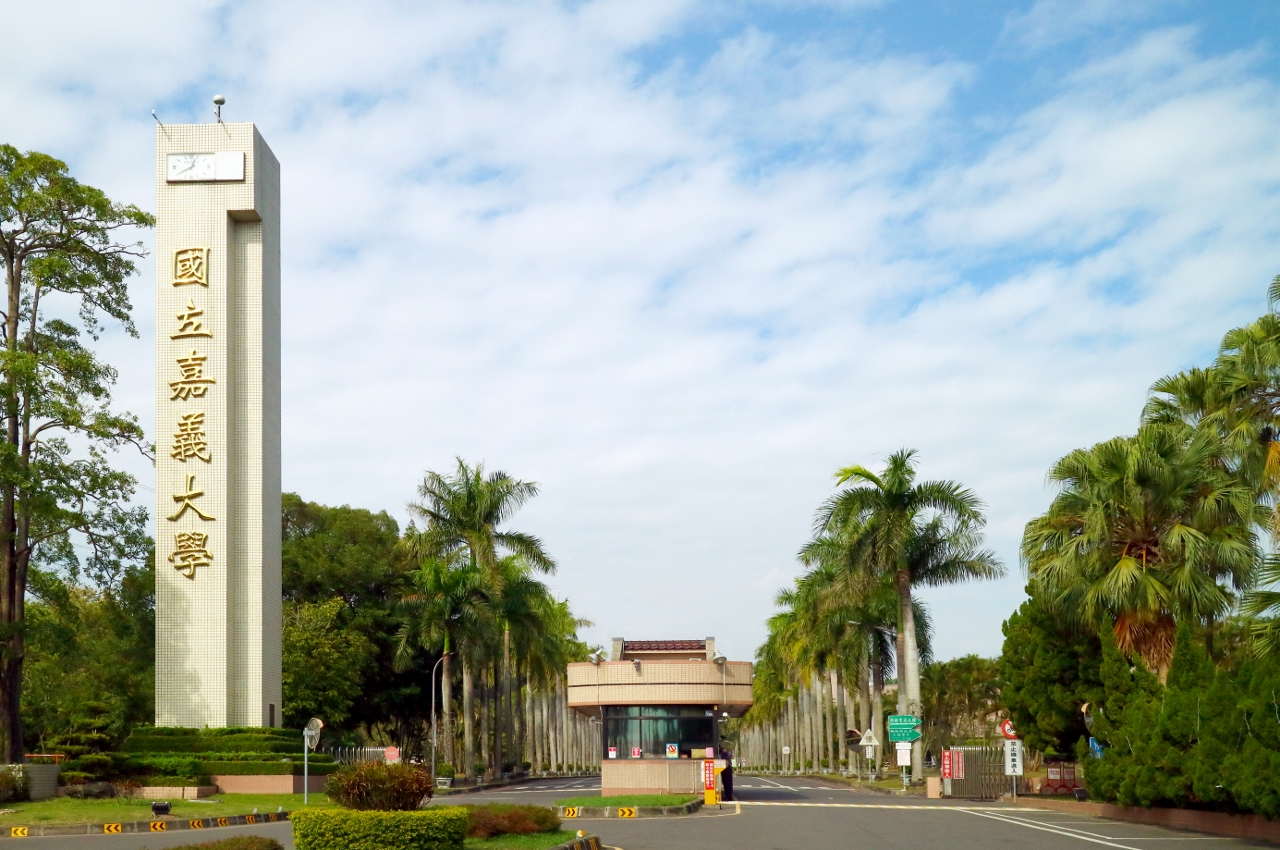 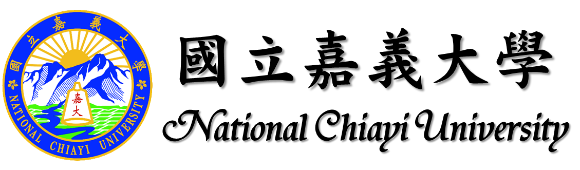 10
109年度委託辦理
品質保證認可實地訪視
晤談室
(二)
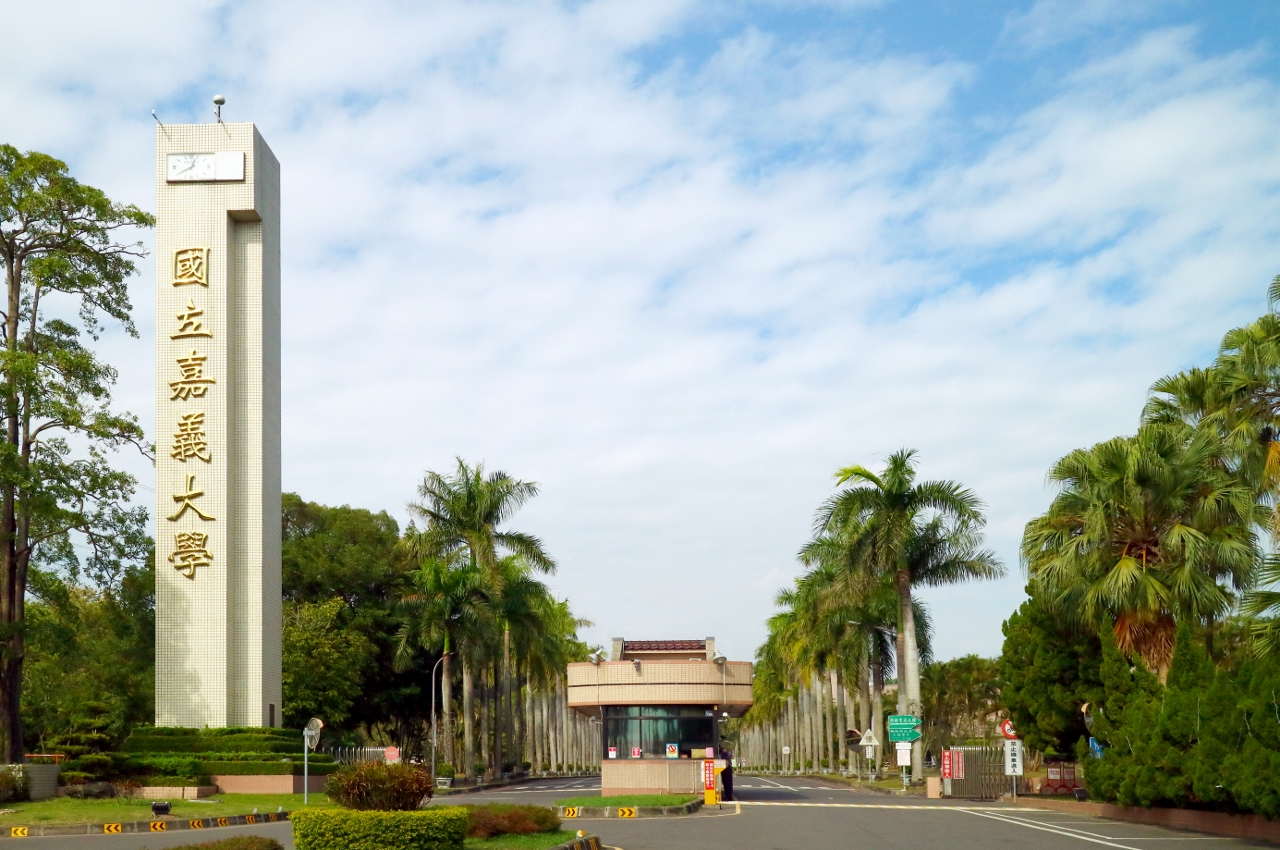 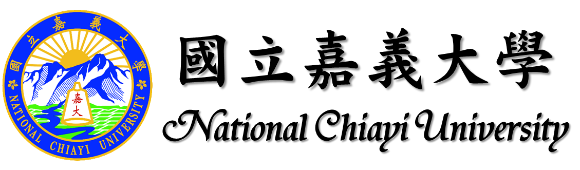 10
109年度委託辦理
品質保證認可實地訪視
晤談室
(三)
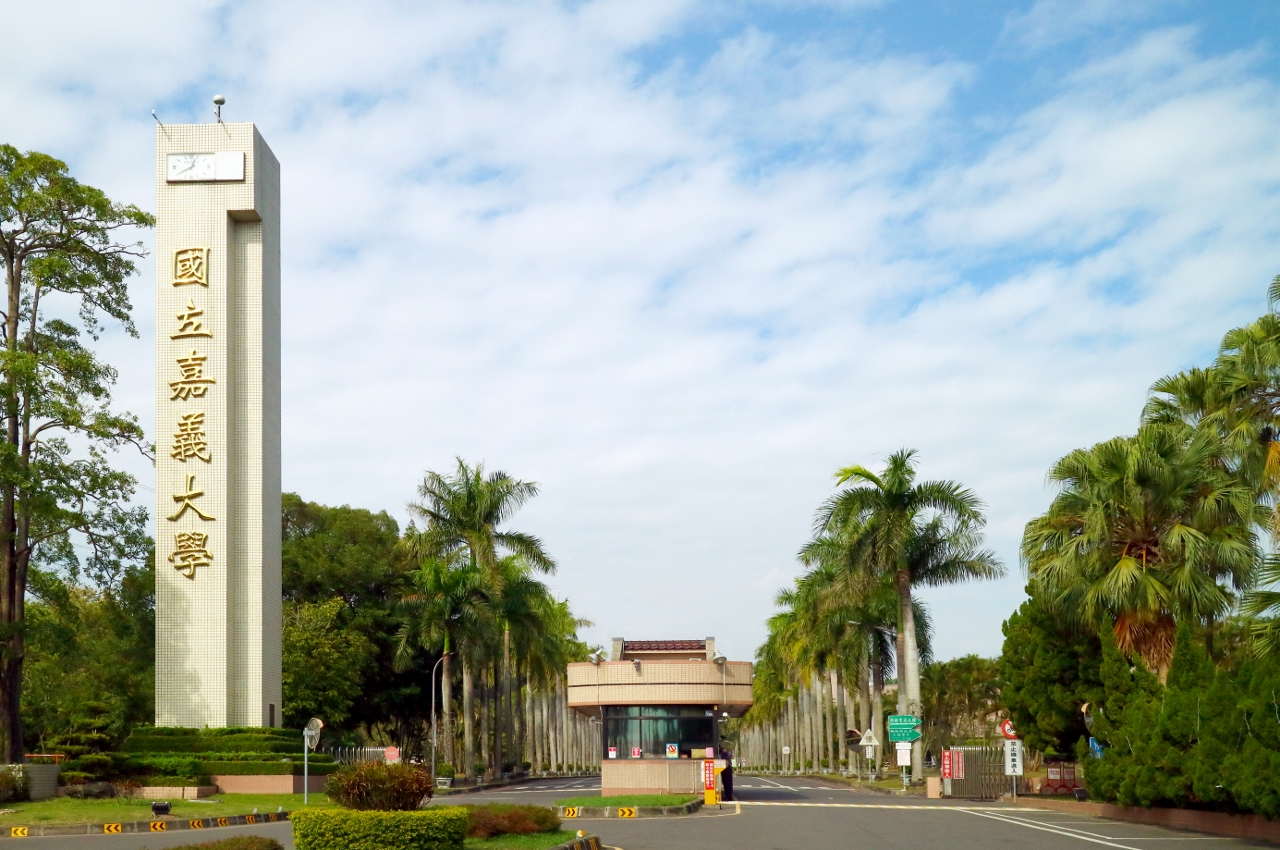 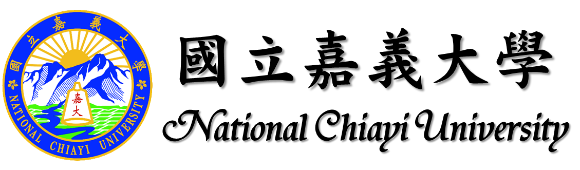 10
109年度委託辦理
品質保證認可實地訪視
專用會議室
(預備會議室/簡報室)
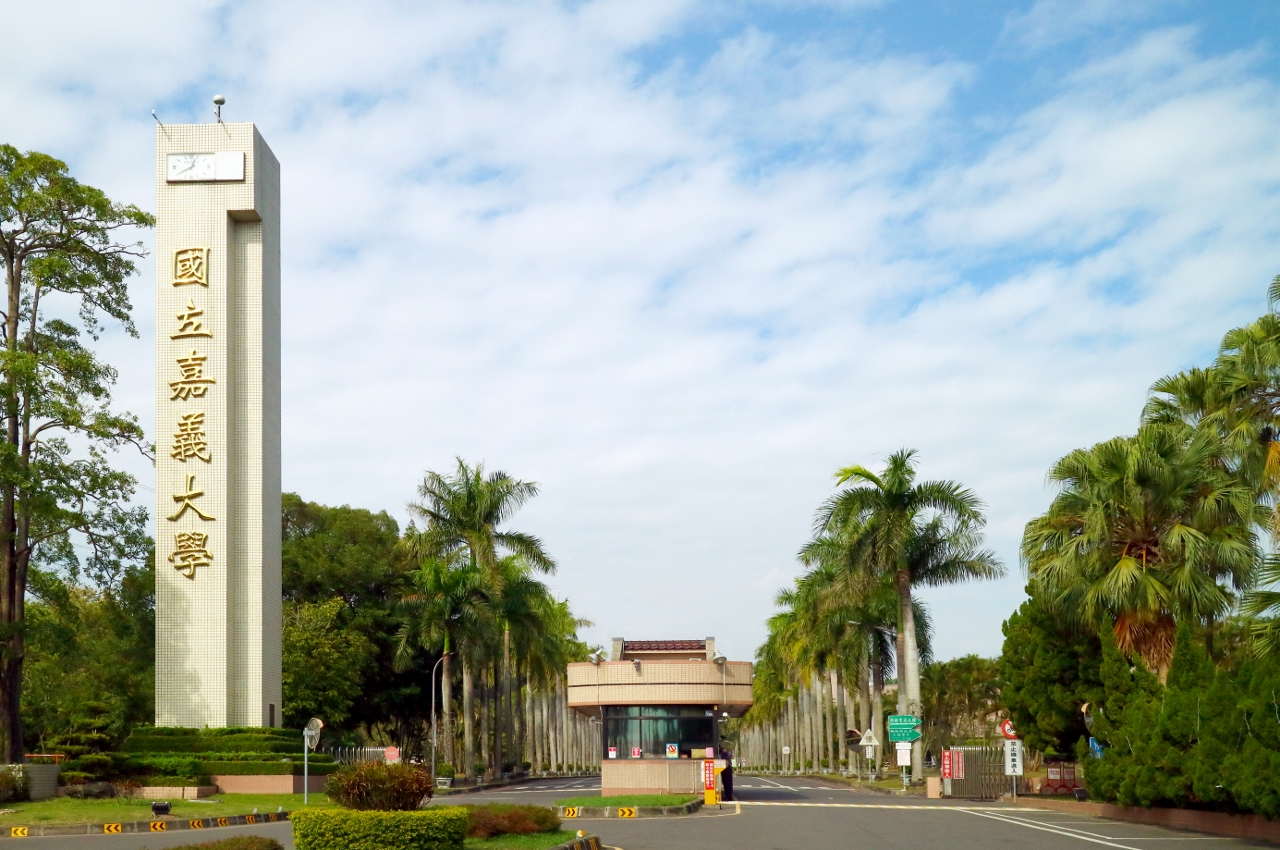 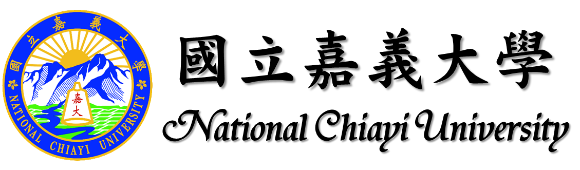 10
109年度委託辦理
品質保證認可實地訪視
座談室
(學生/畢業生及業界代表座談用)
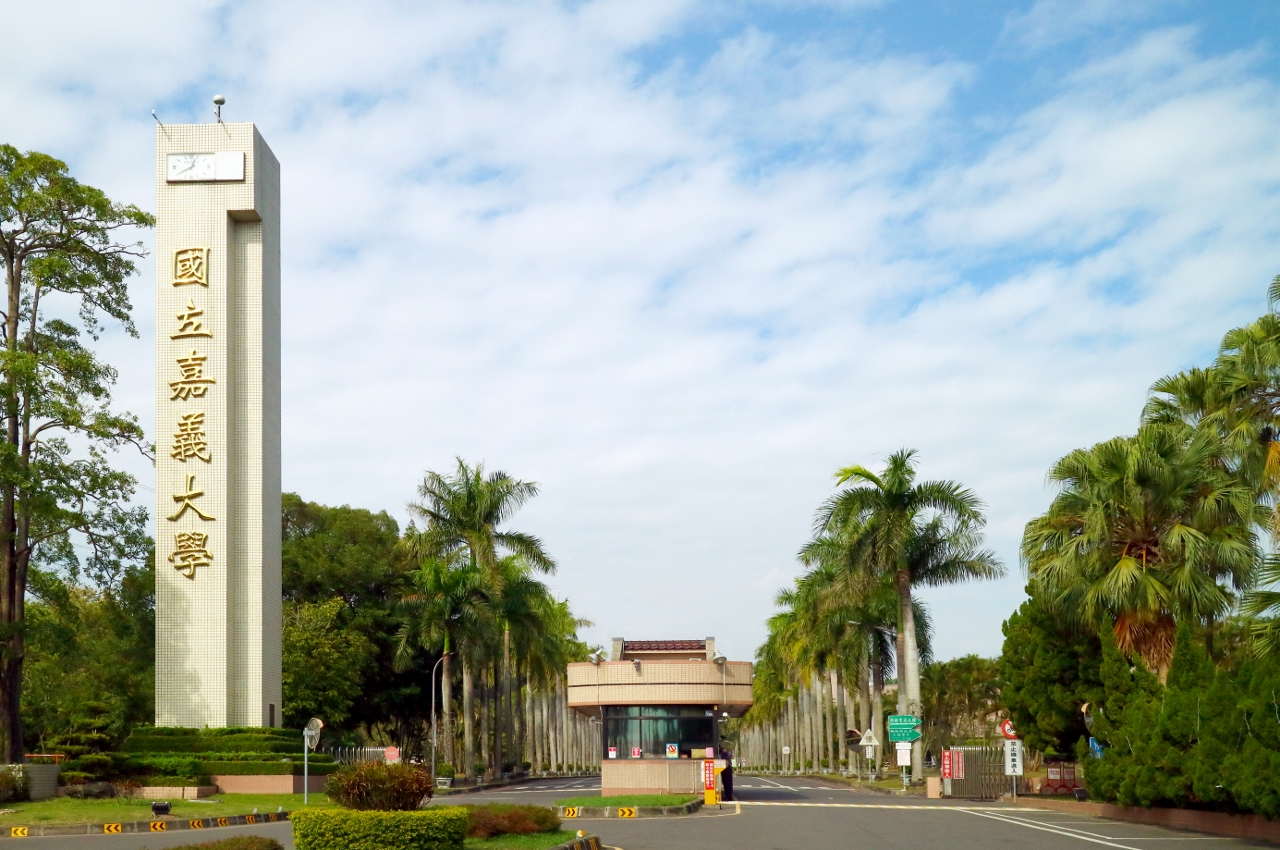 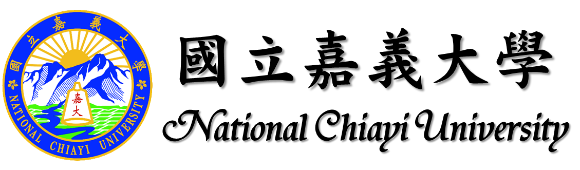 10
109年度委託辦理
品質保證認可實地訪視
委員專用
停車位
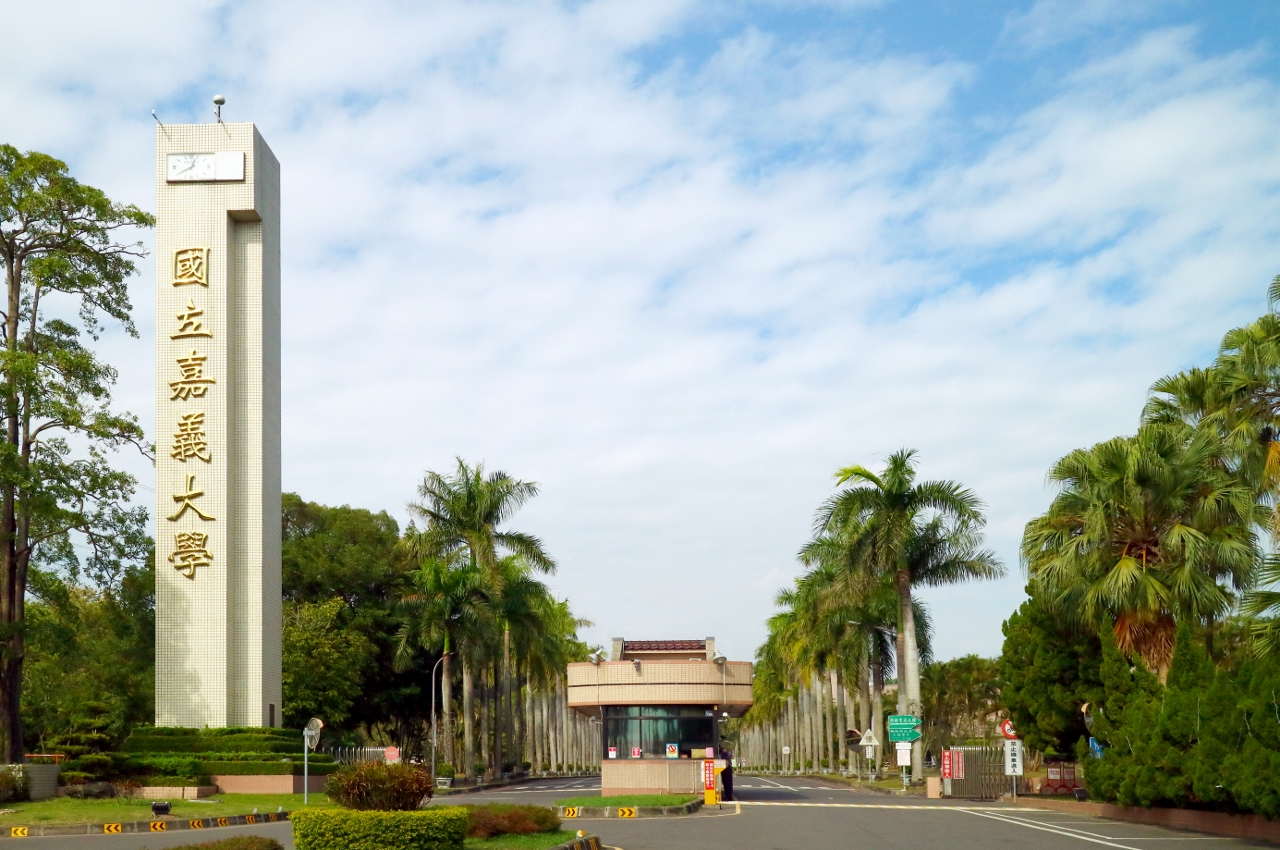 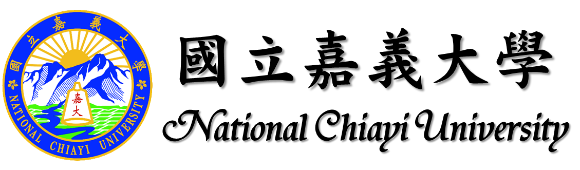 109年度委託辦理
品質保證認可實地訪視
10
大型專車
停車位
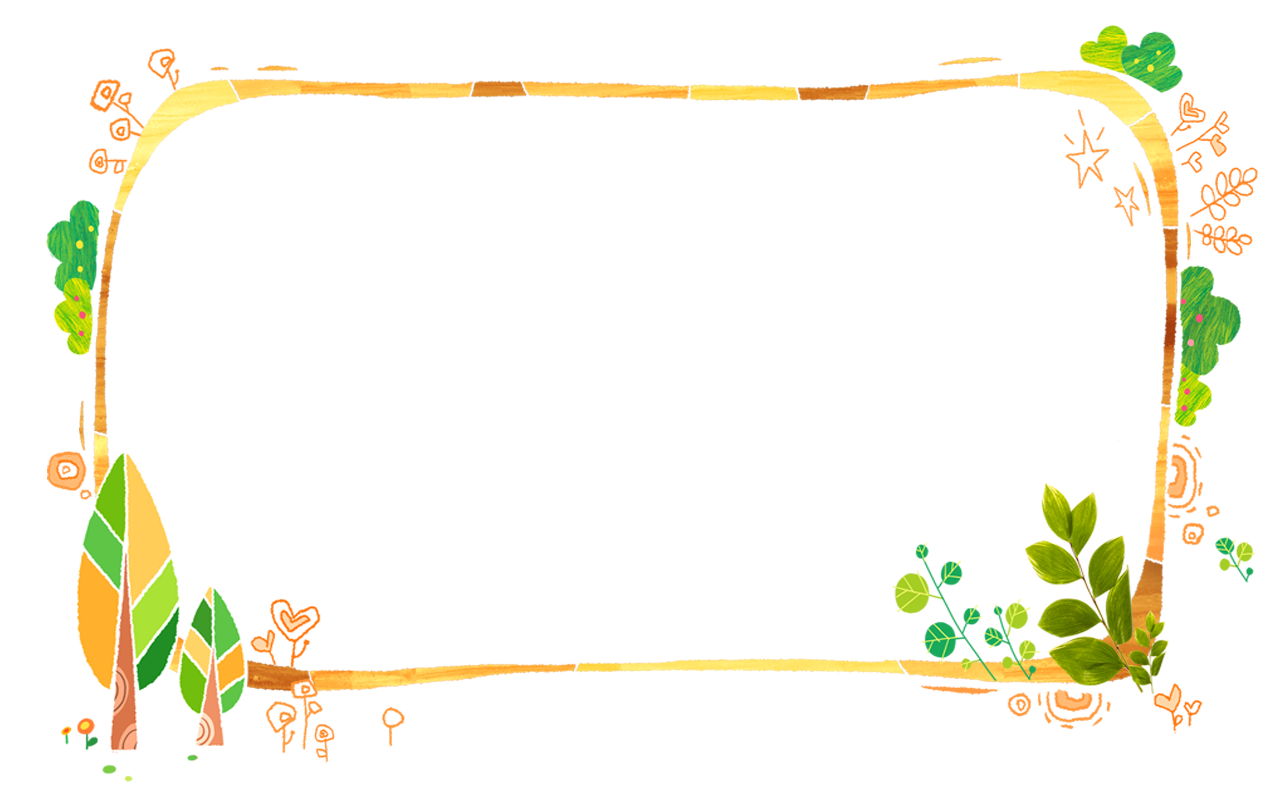 109年度委託辦理
品質保證認可實地訪視
食科系      景觀系
電機系      生機系
土木系
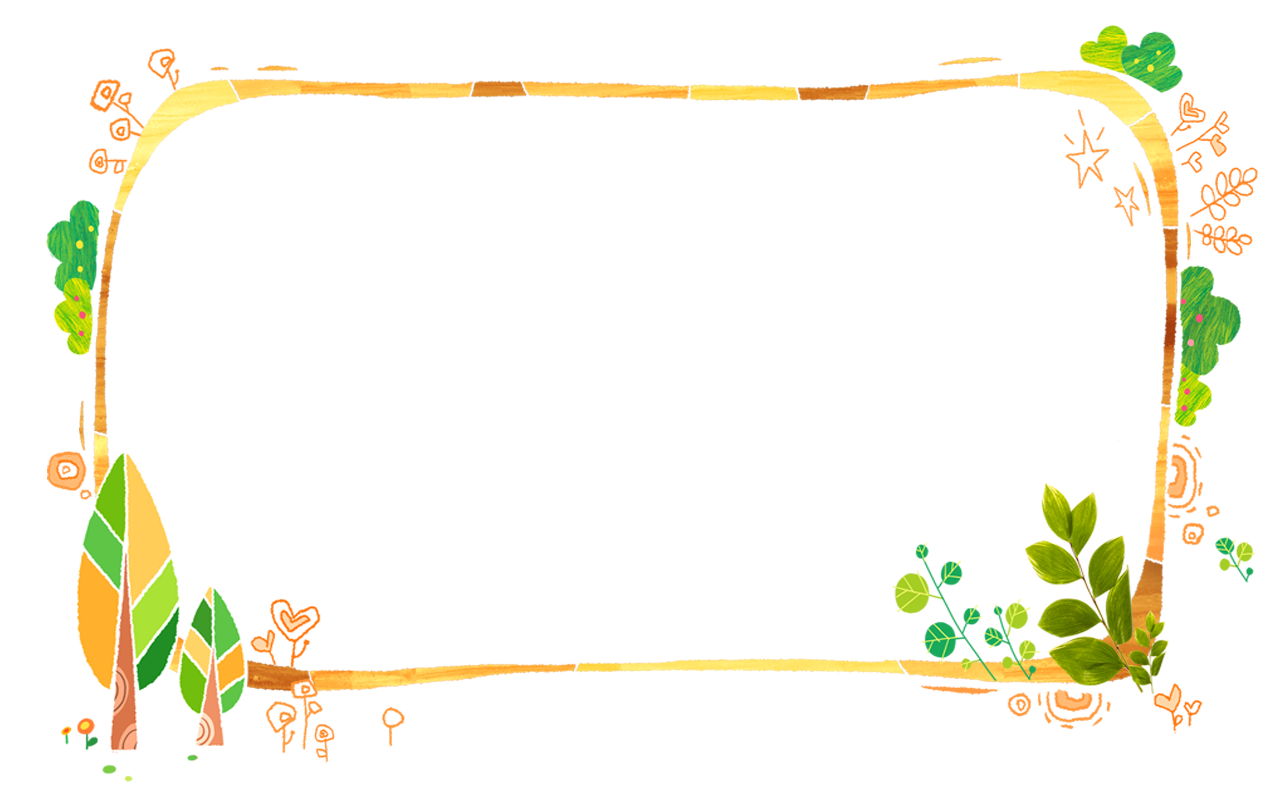 農藝學系
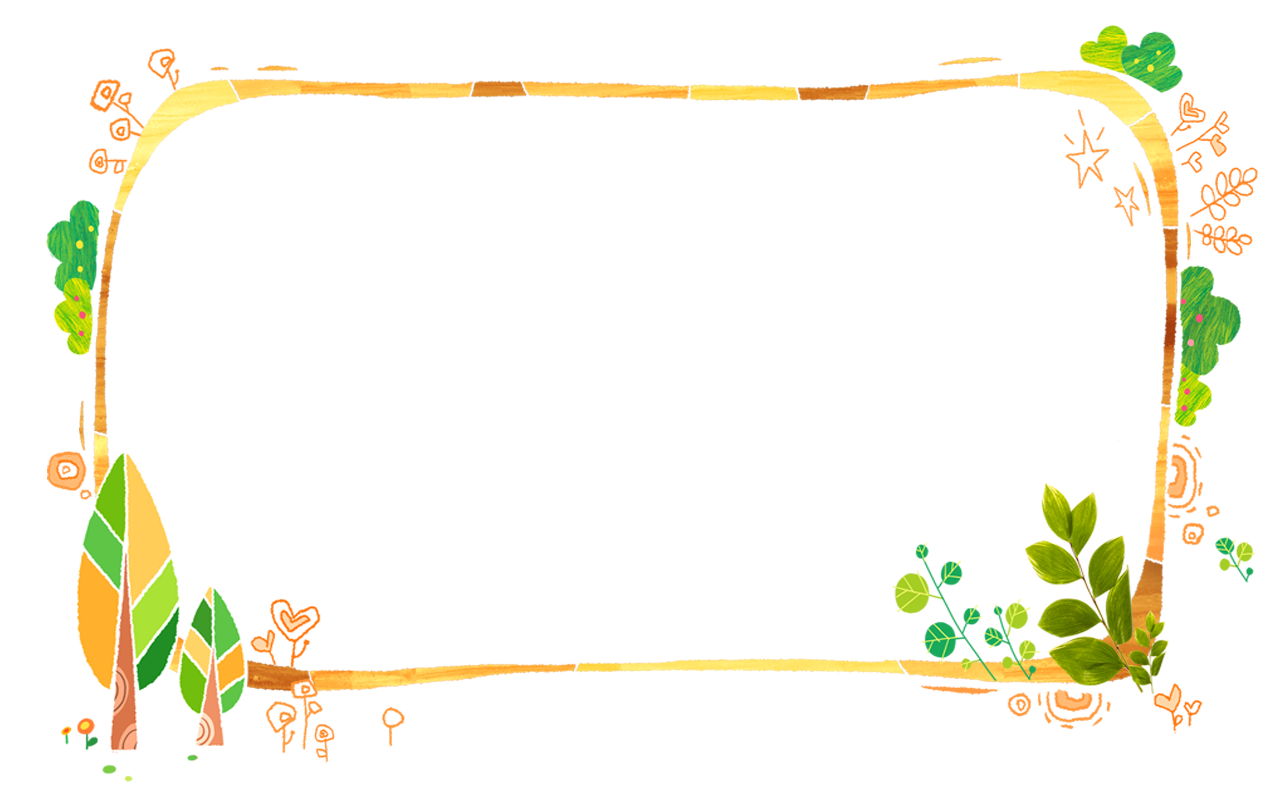 園藝學系
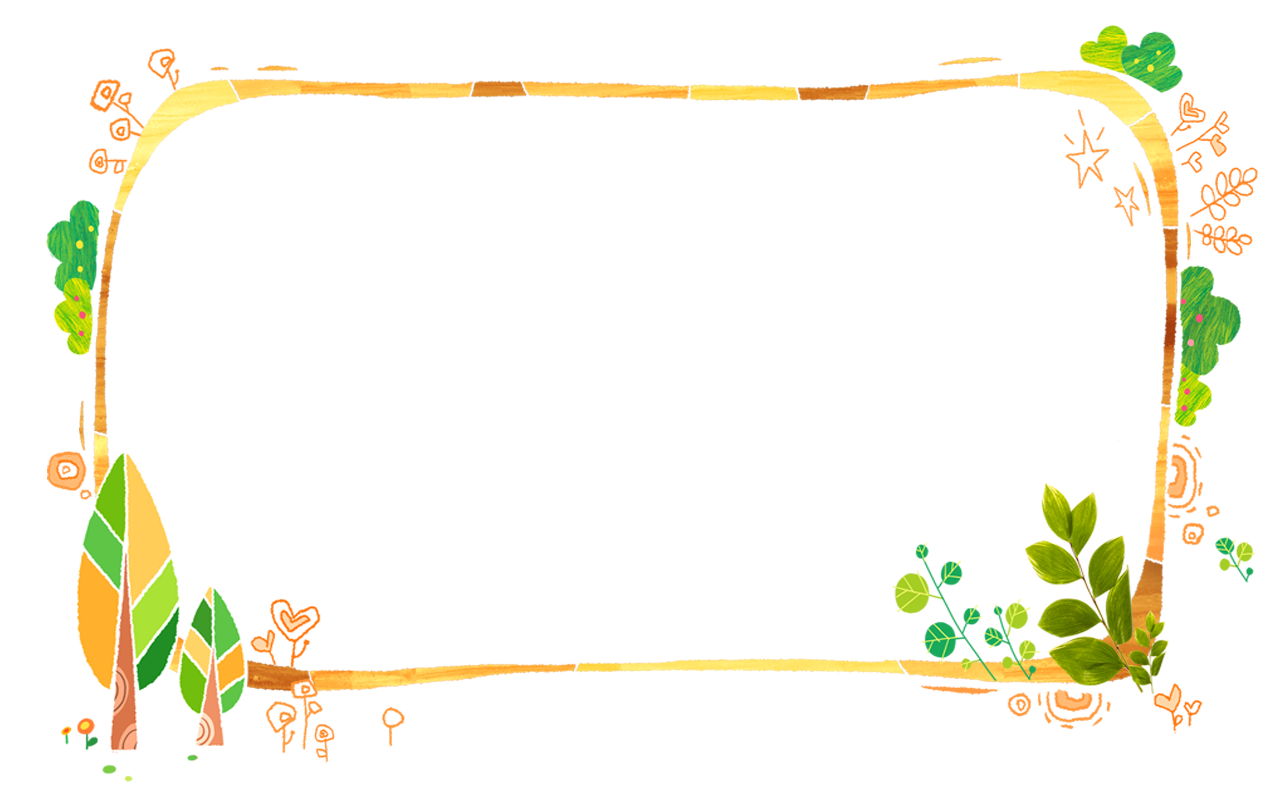 森林暨
自然資源學系
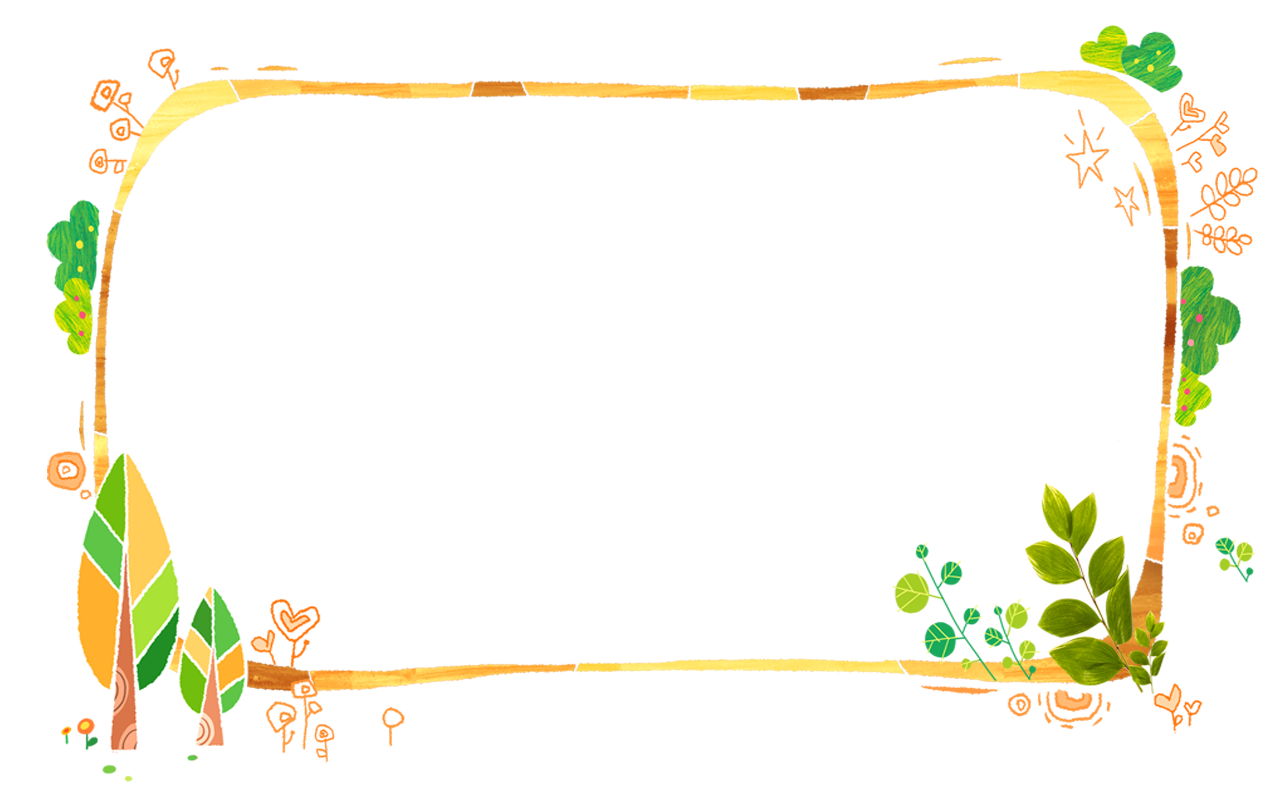 木質材料與
設計學系
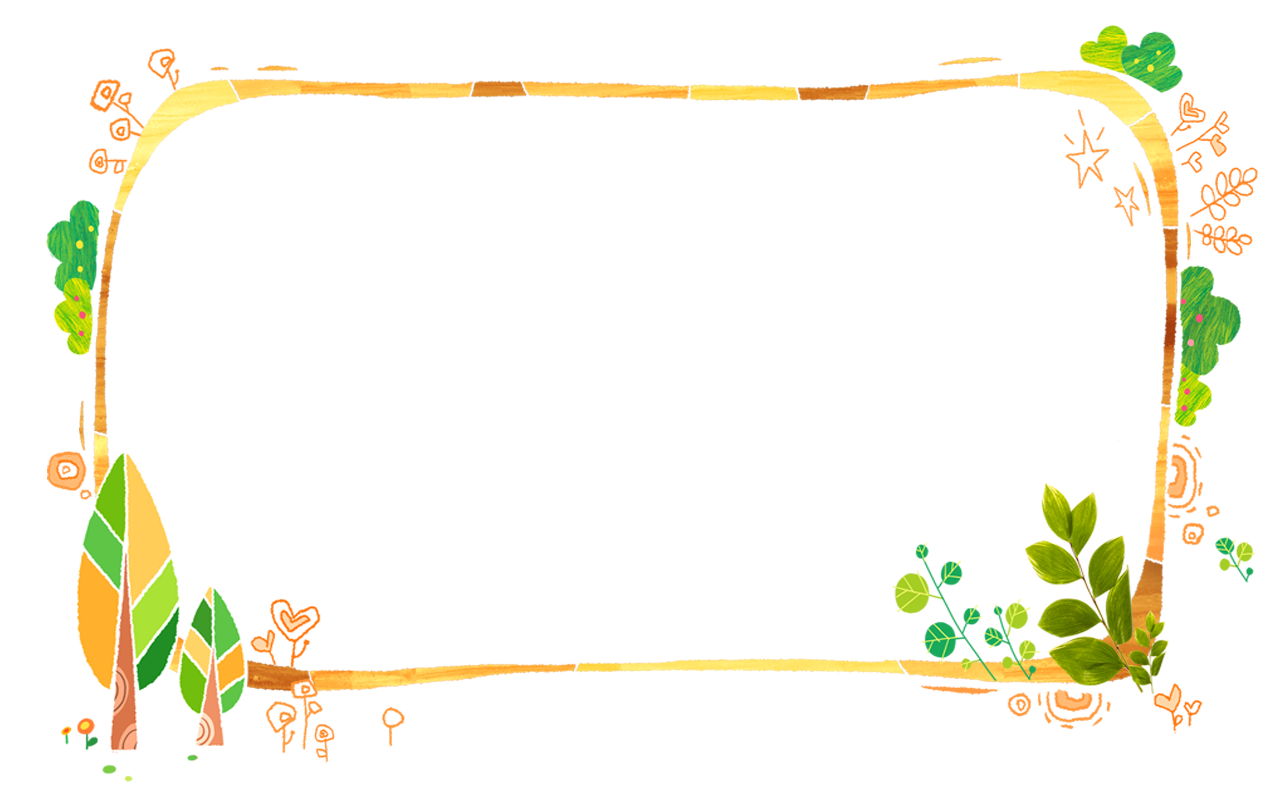 動物科學系
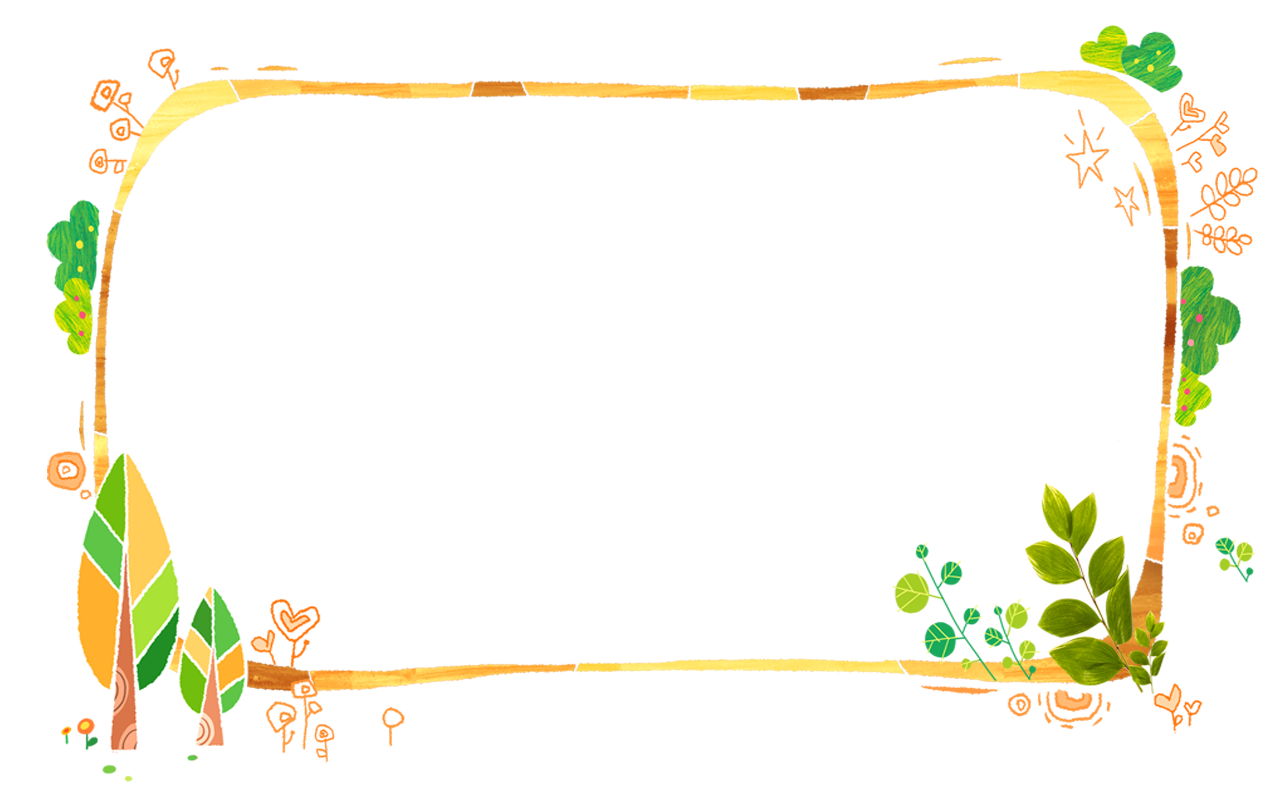 生物農業
科技學系
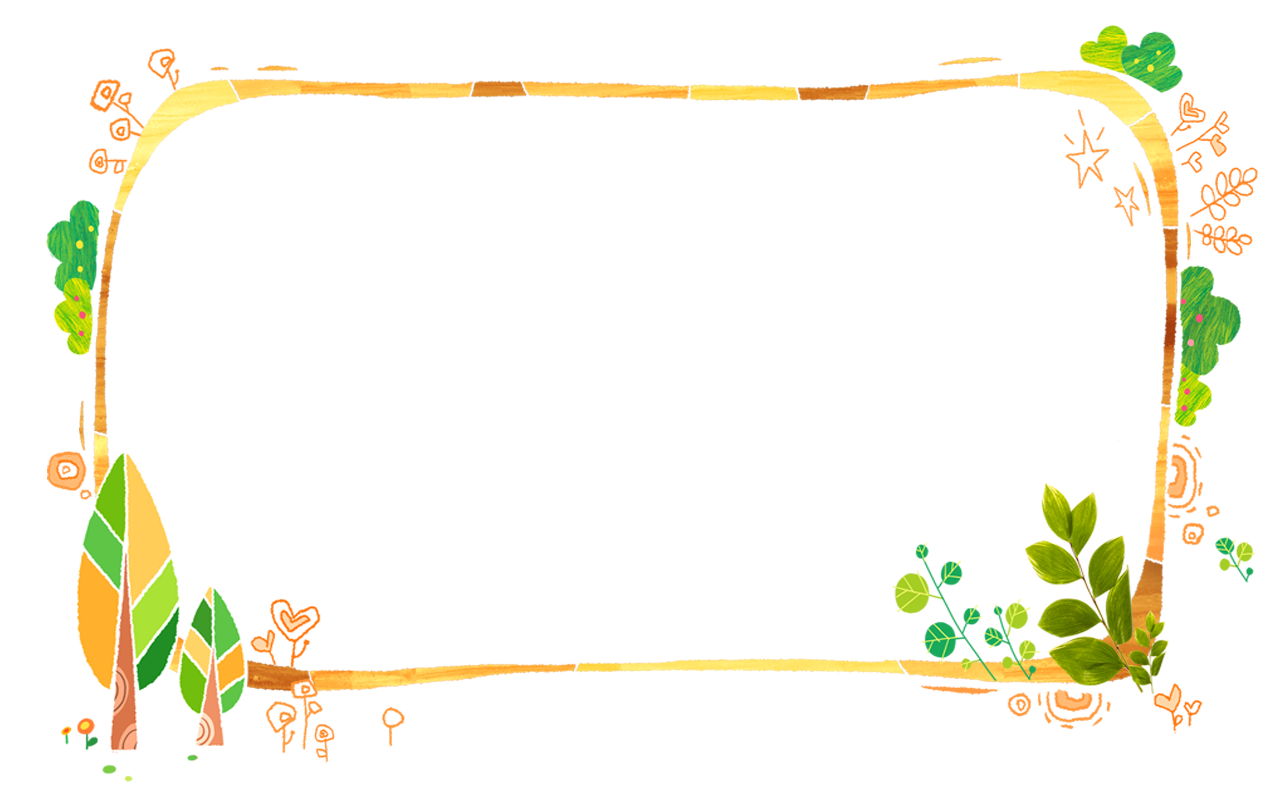 景觀學系
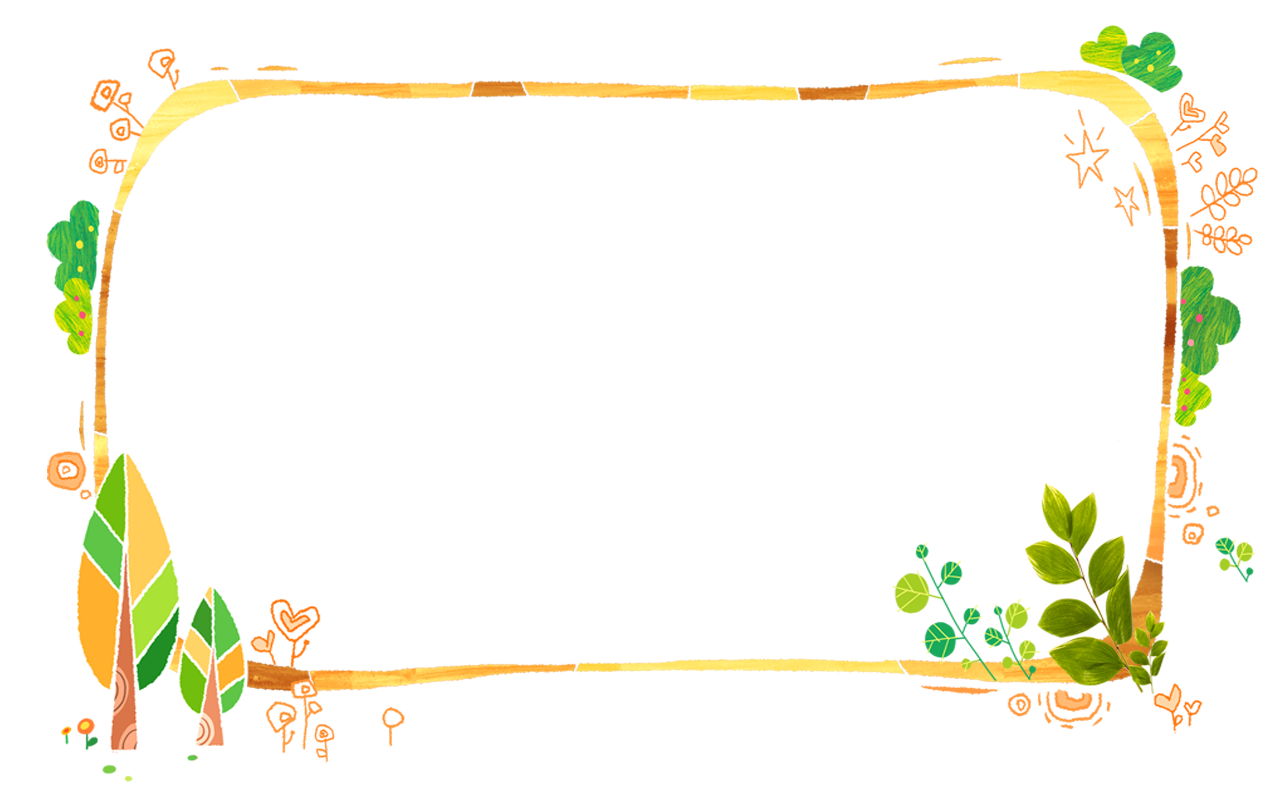 植物醫學系
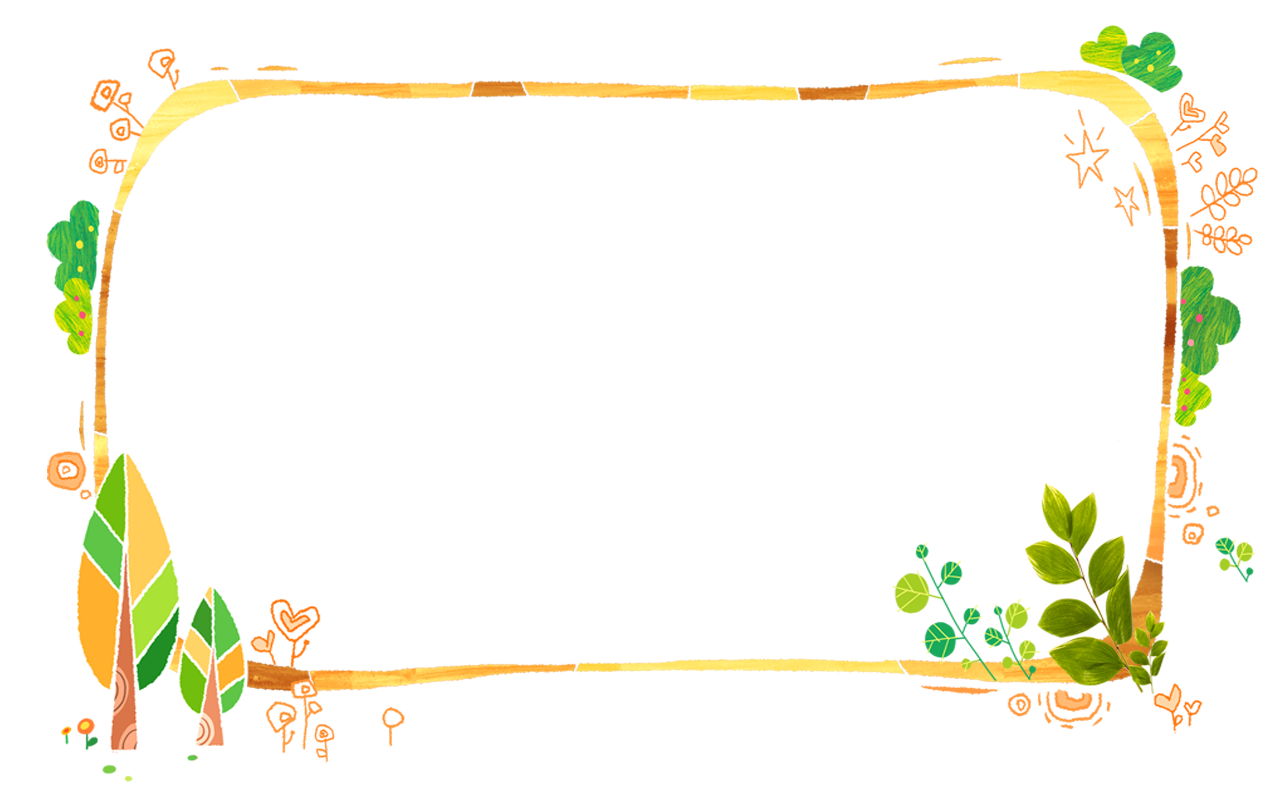 農業科學
博士學位學程
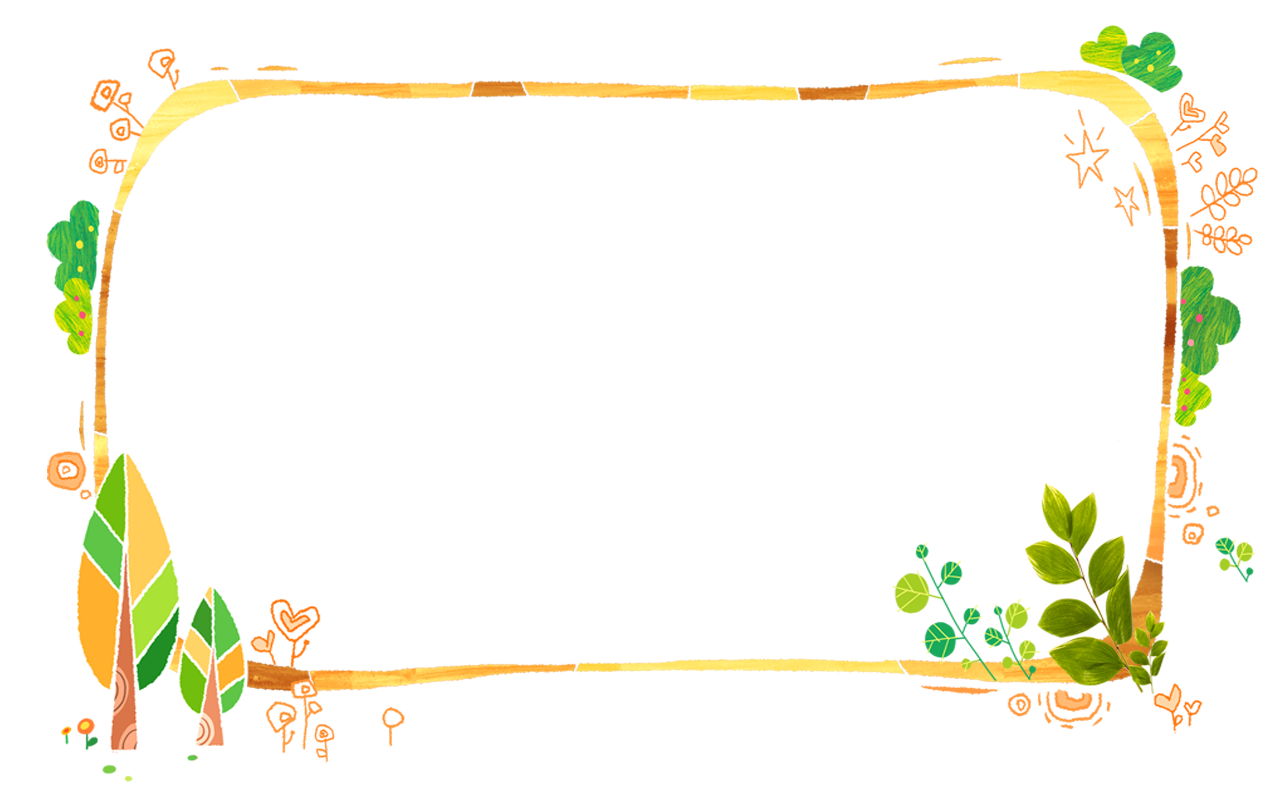 農場管理進修
學士學位學程
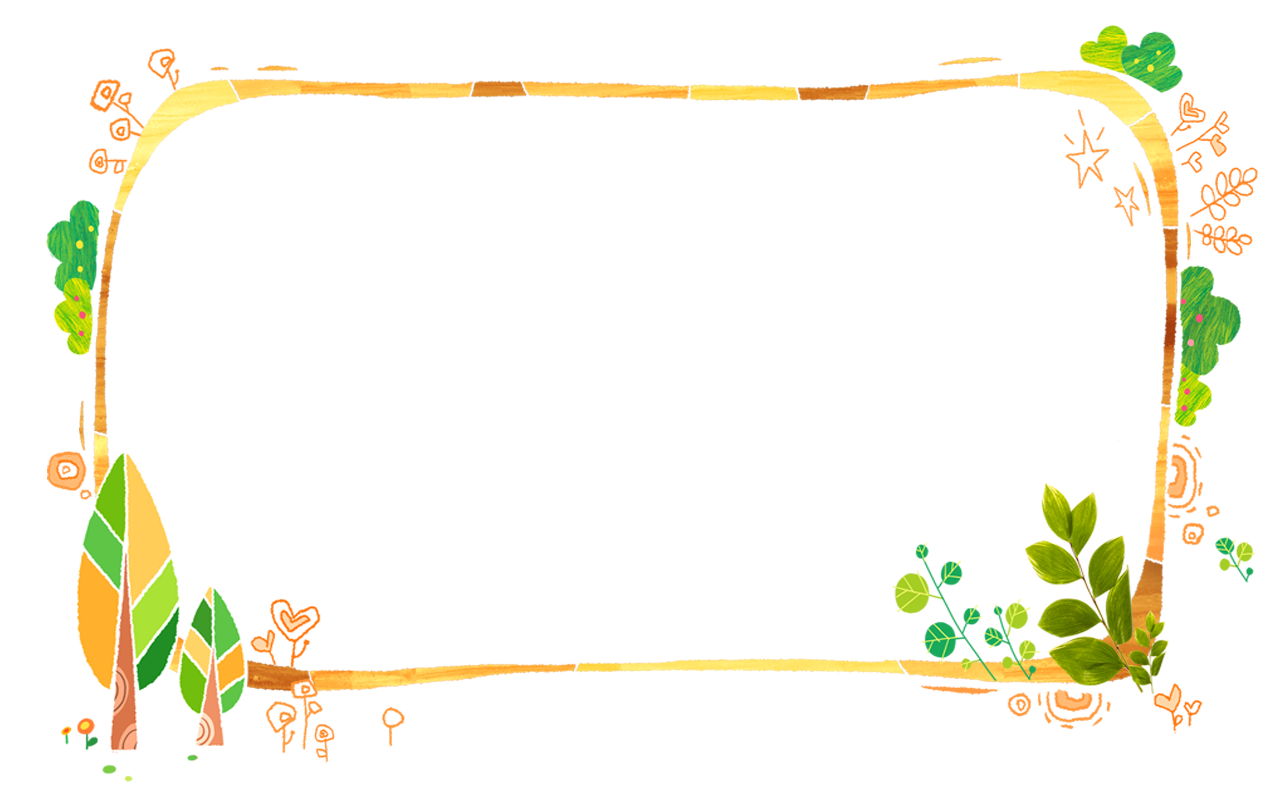 農學碩士
在職專班
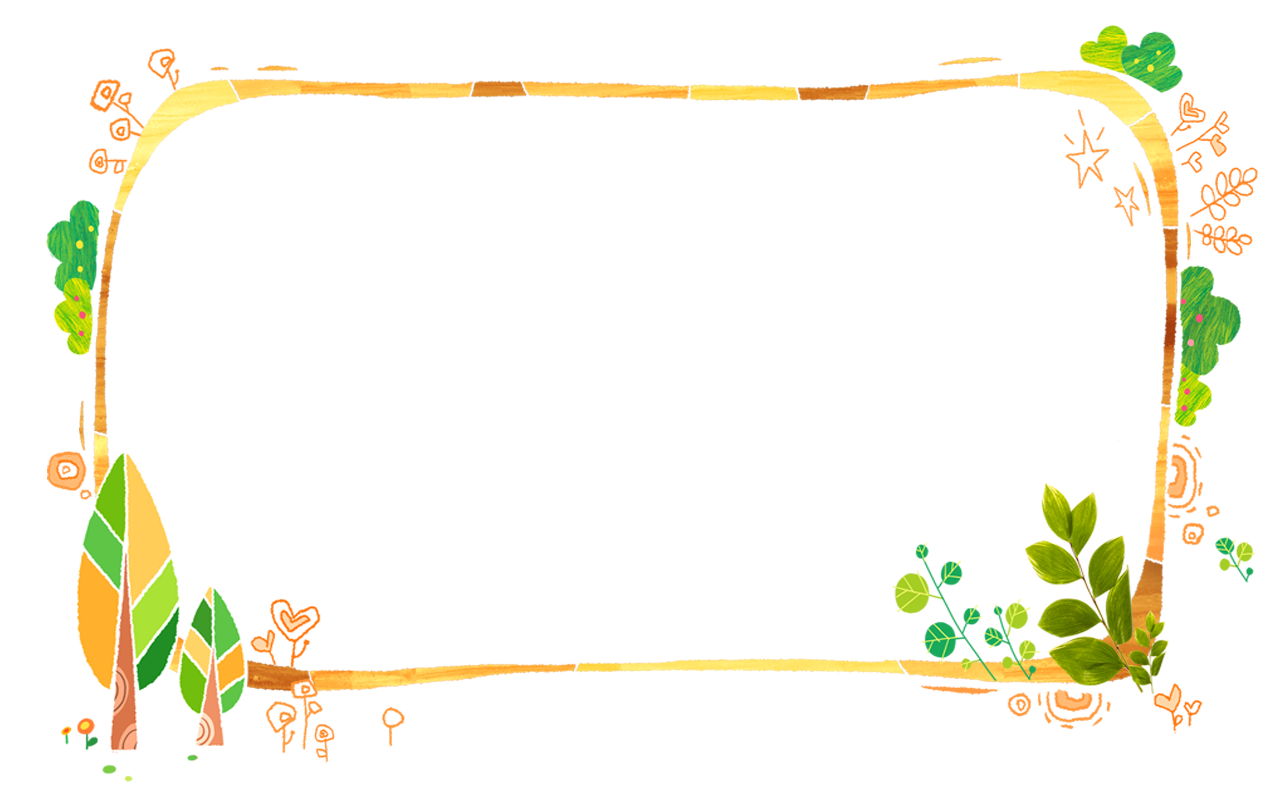 電子物理學系
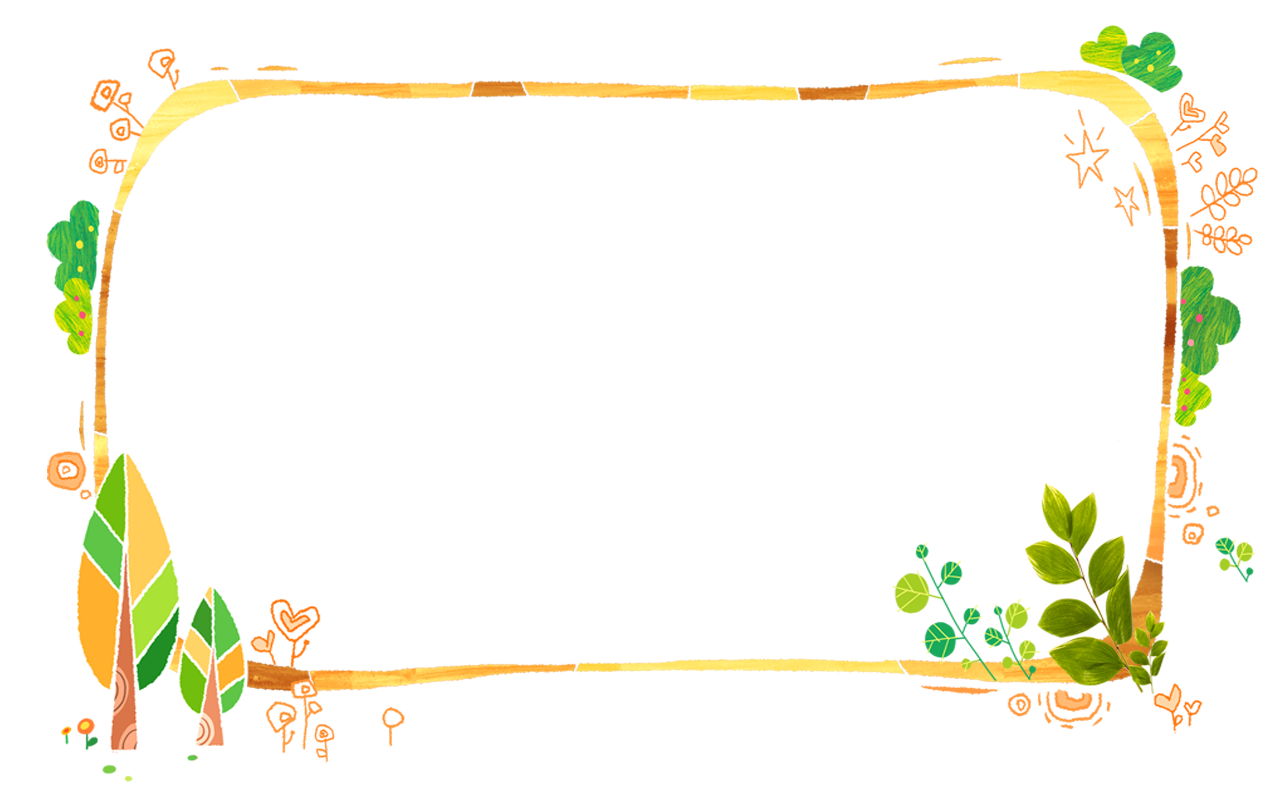 應用化學系
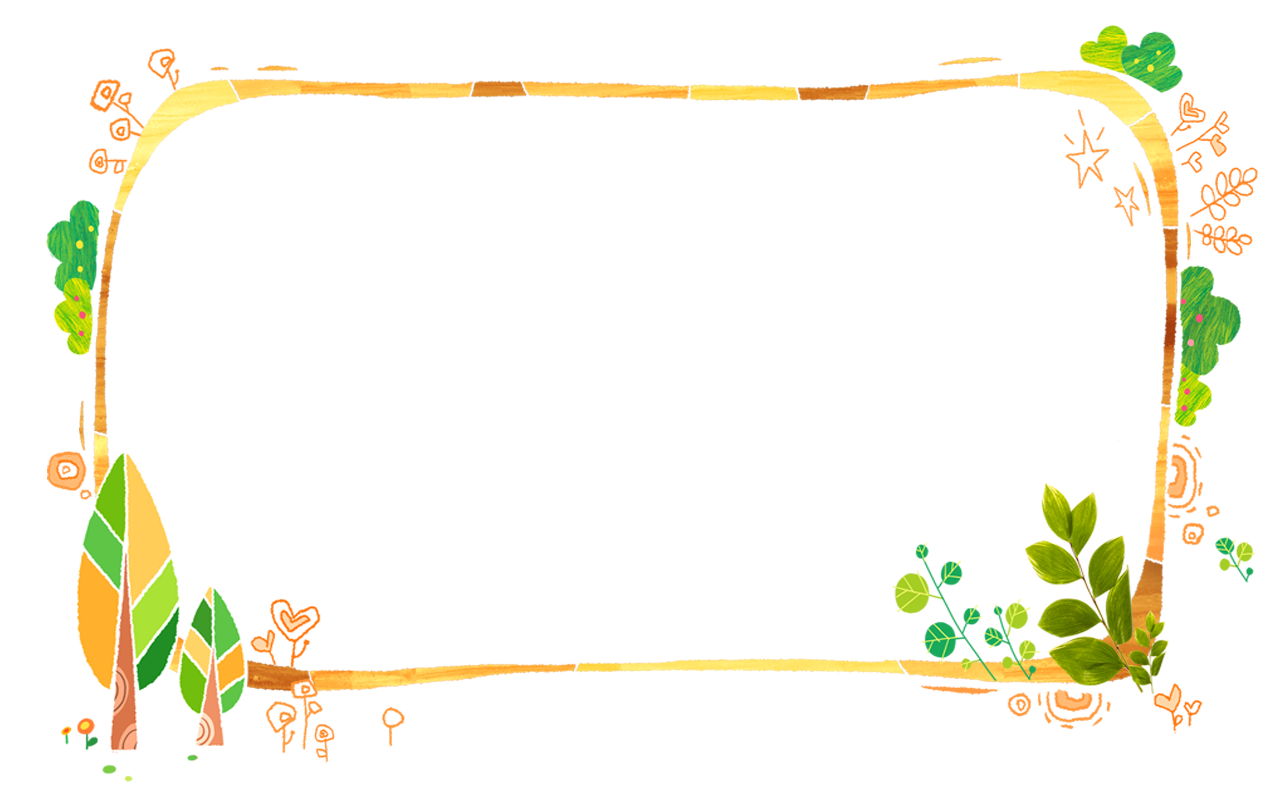 應用數學系
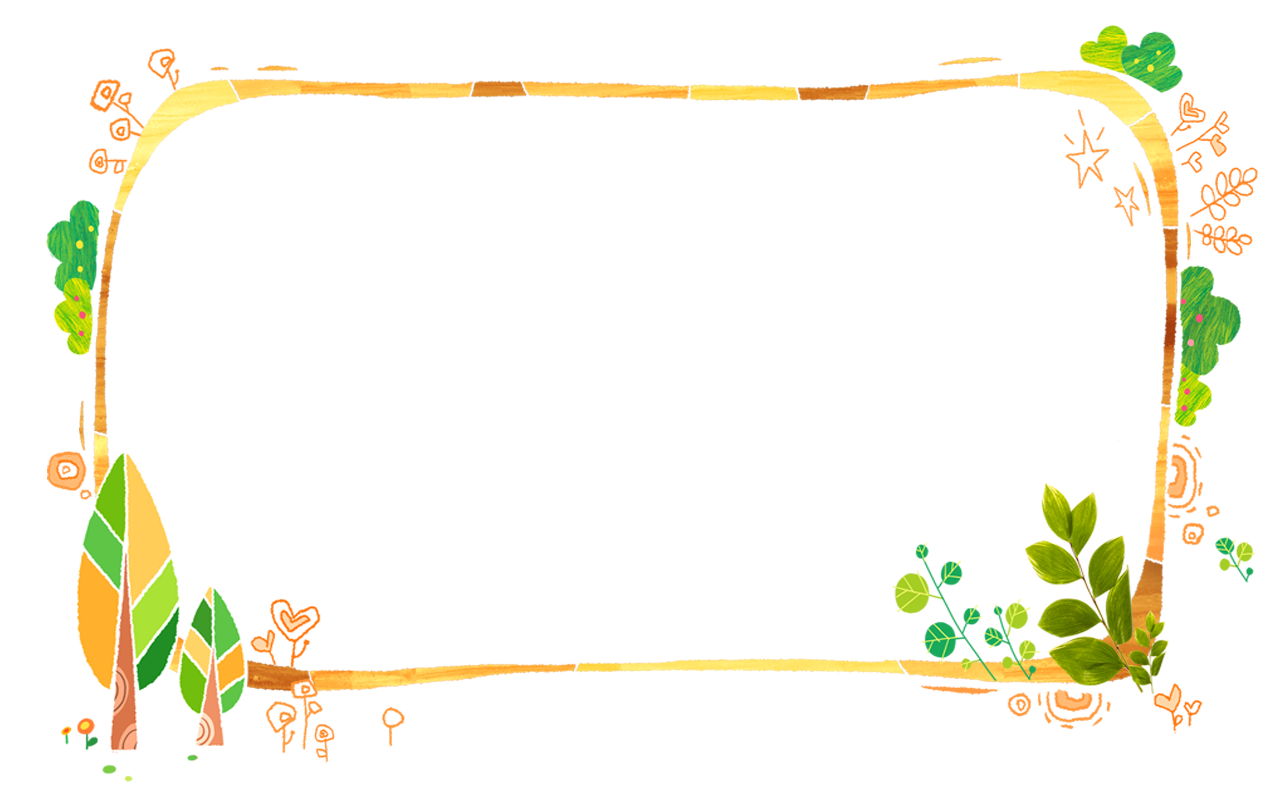 資訊工程學系
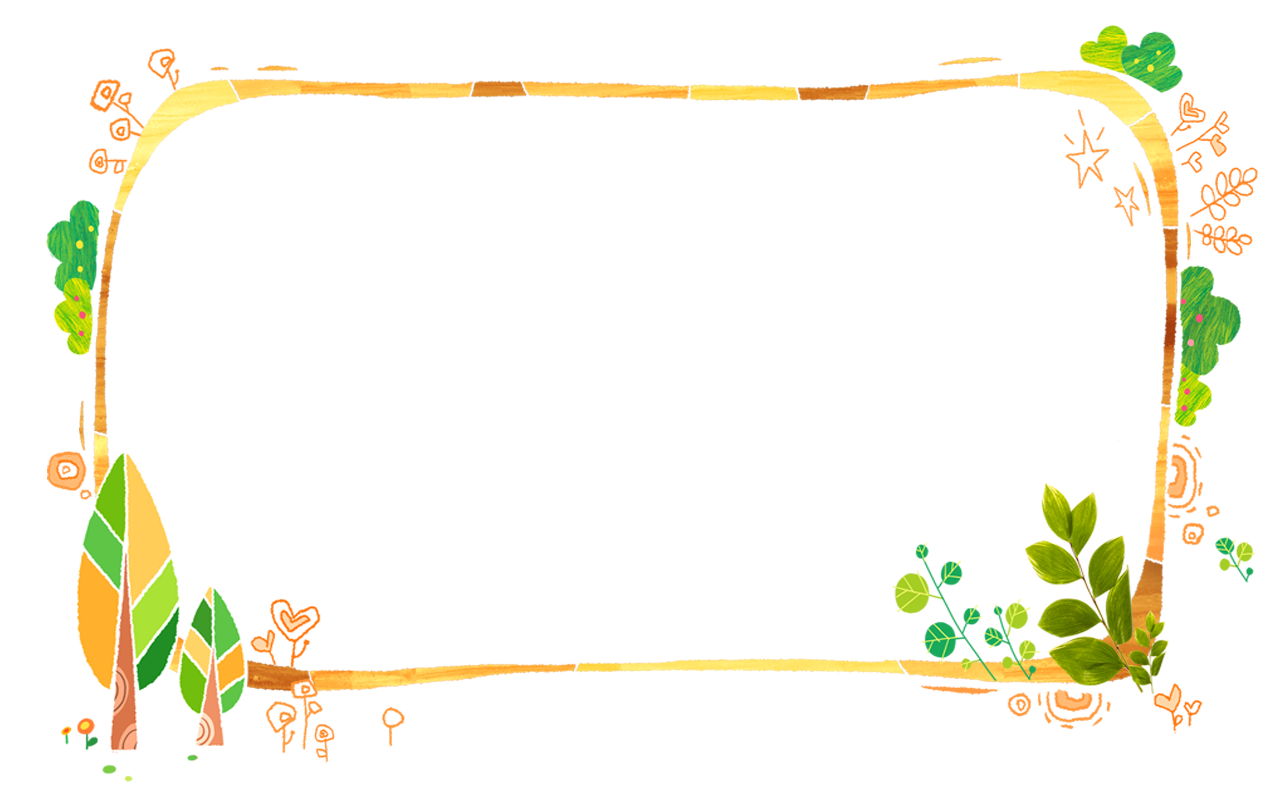 生物機電
工程學系
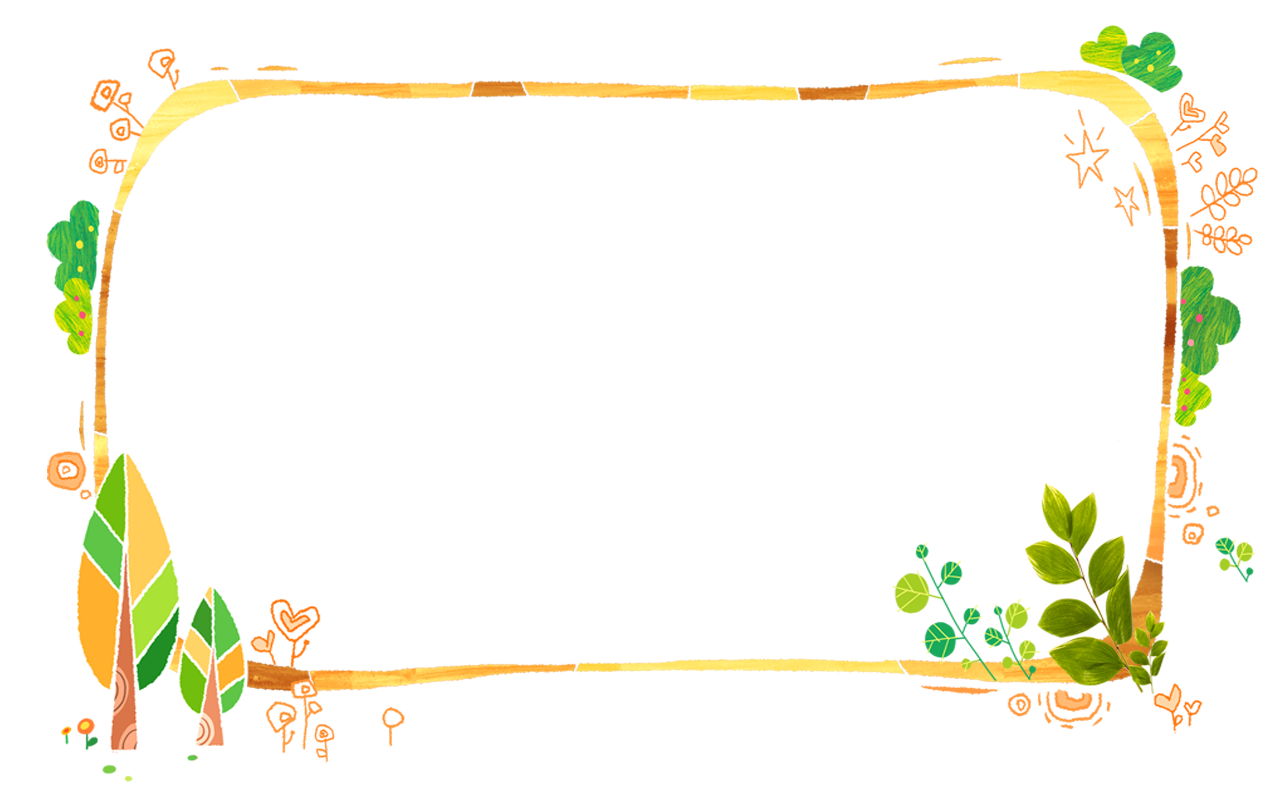 土木與水資源
工程學系
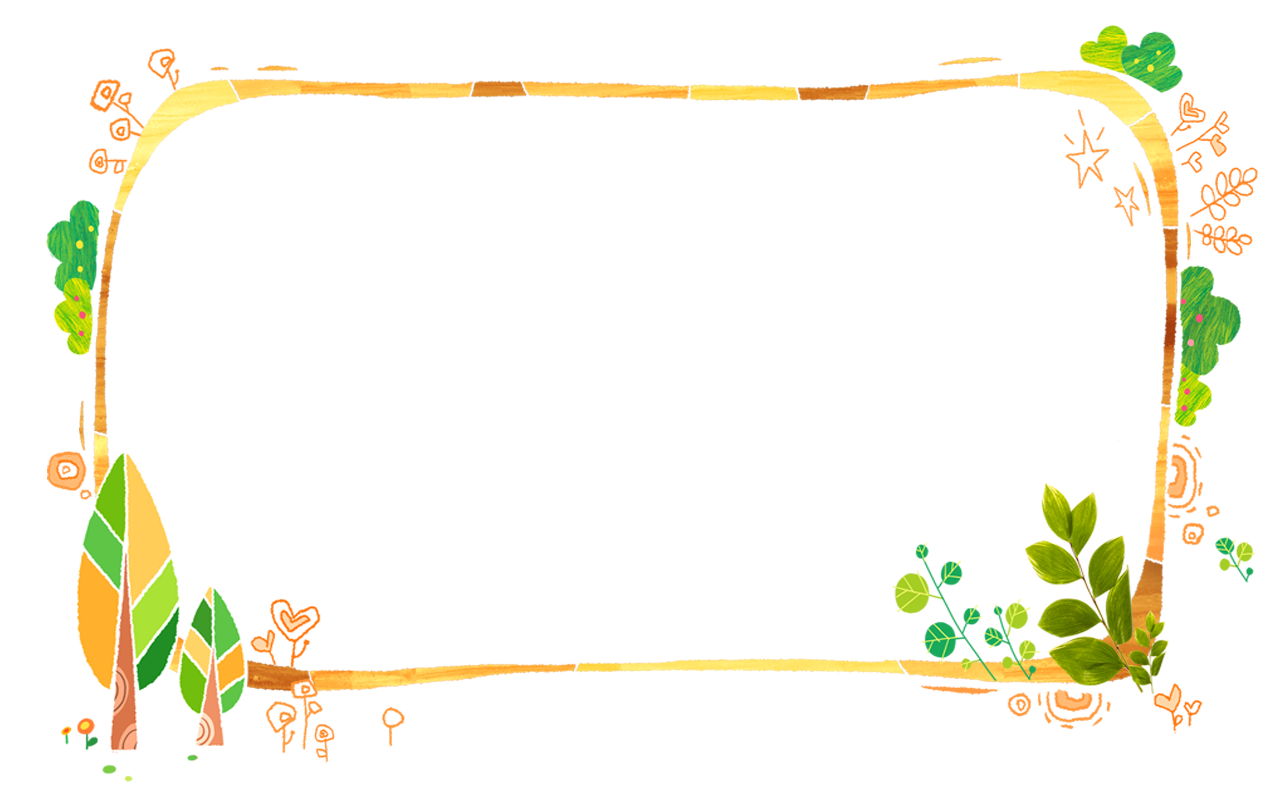 電機工程學系
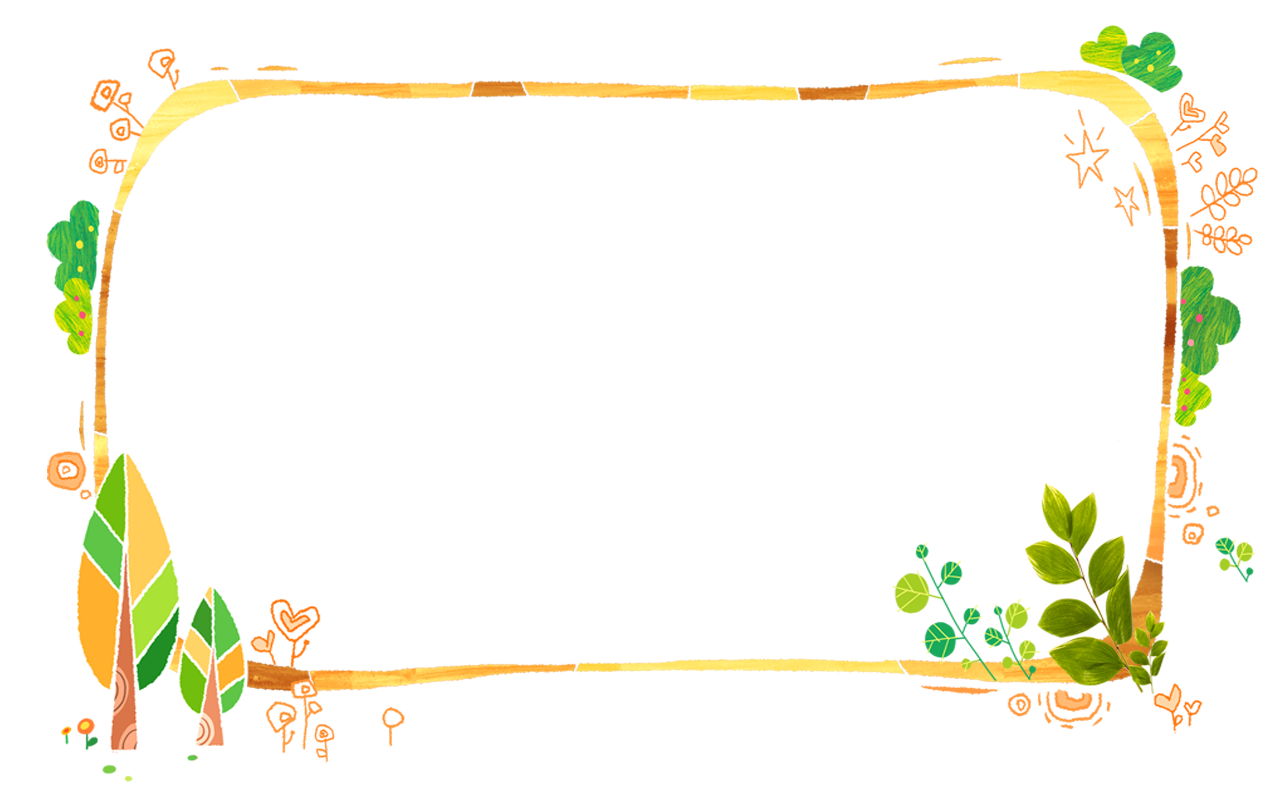 機械與能源
工程學系
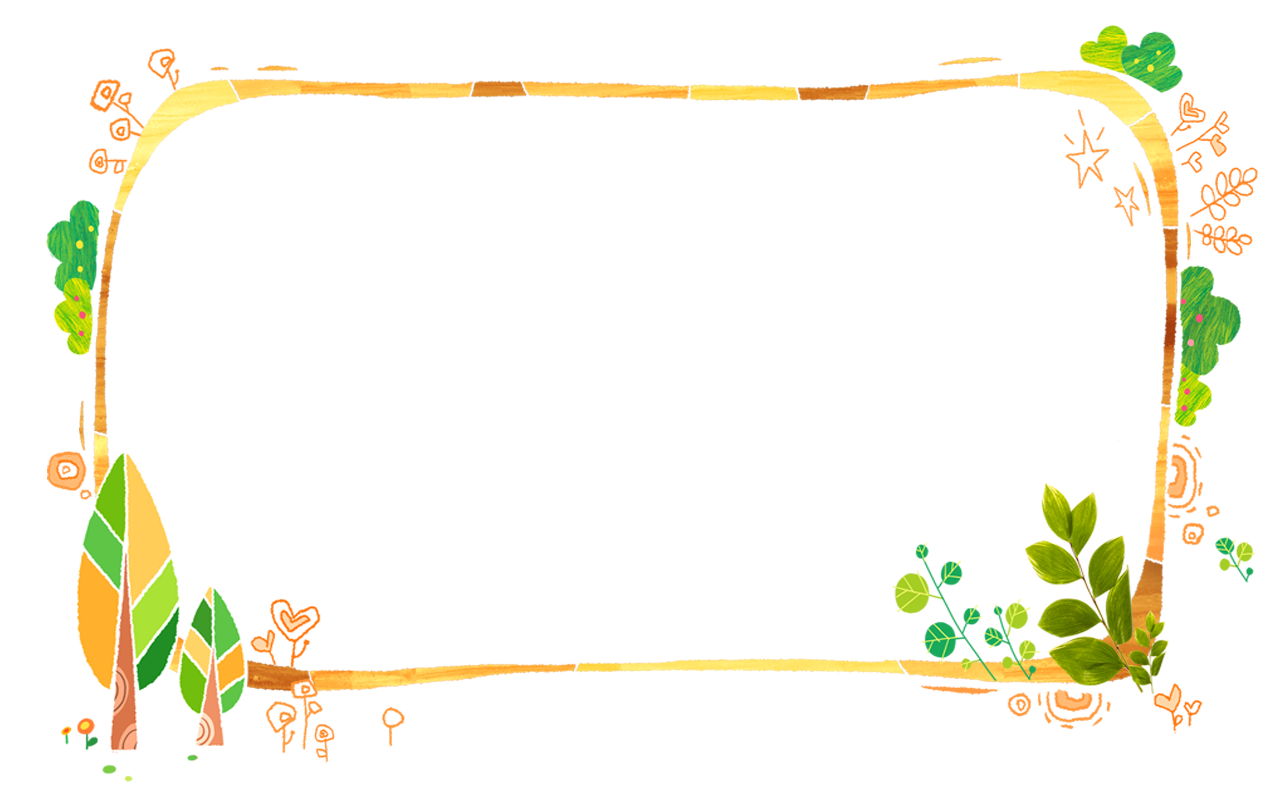 食品科學系
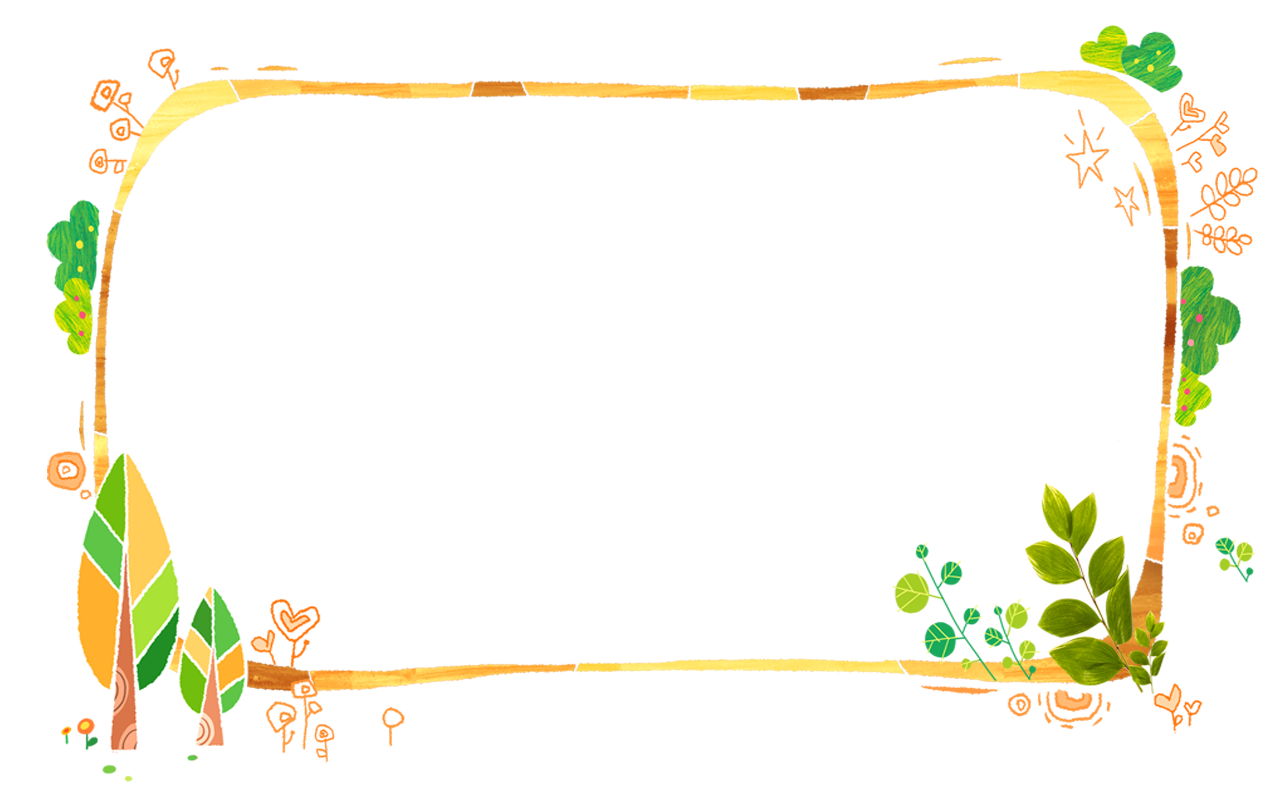 生物資源學系
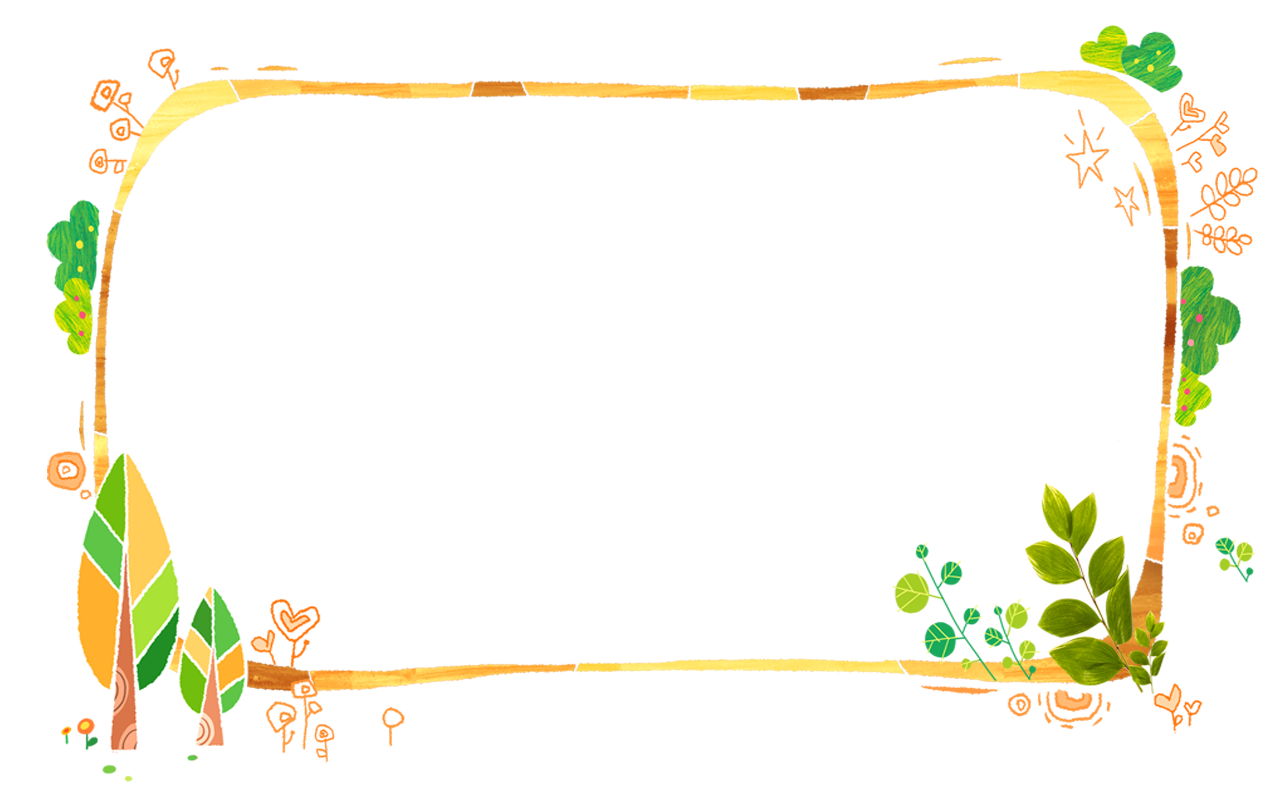 生化科技學系
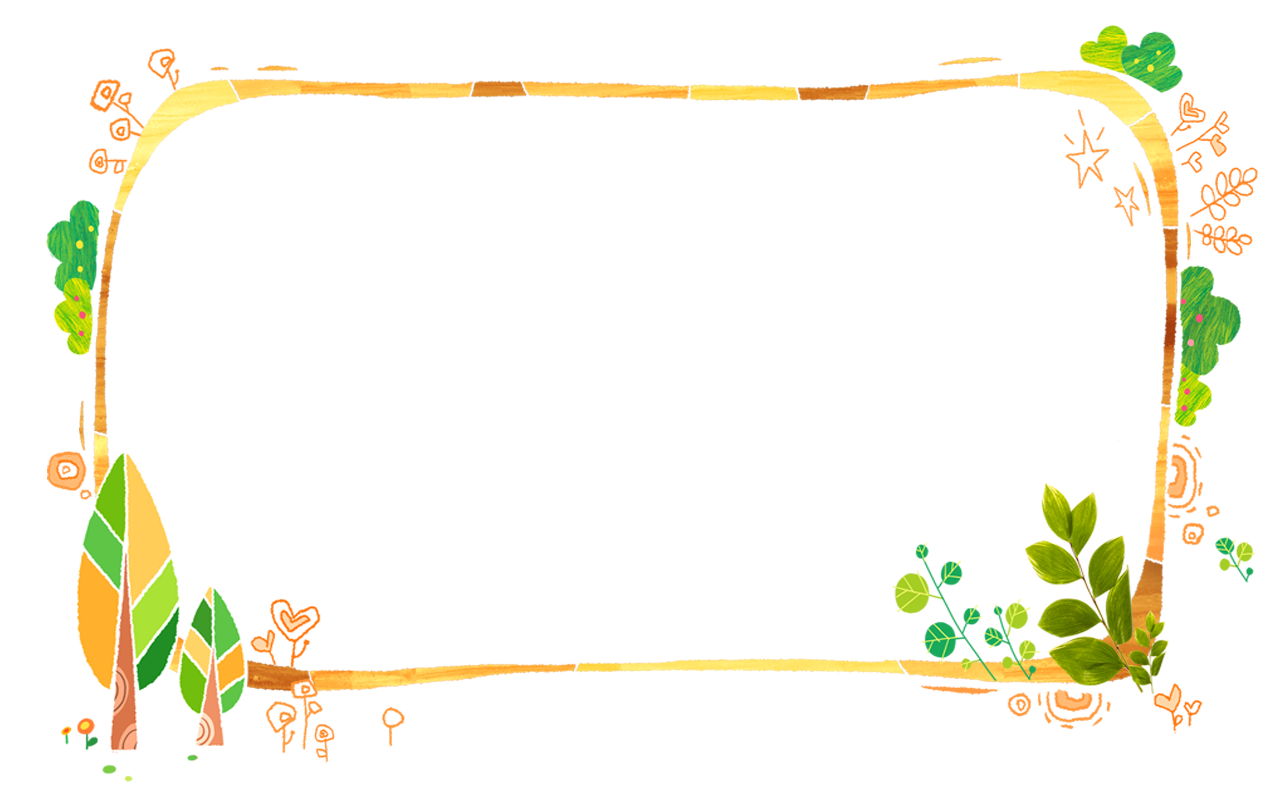 微生物免疫
與生物藥學系
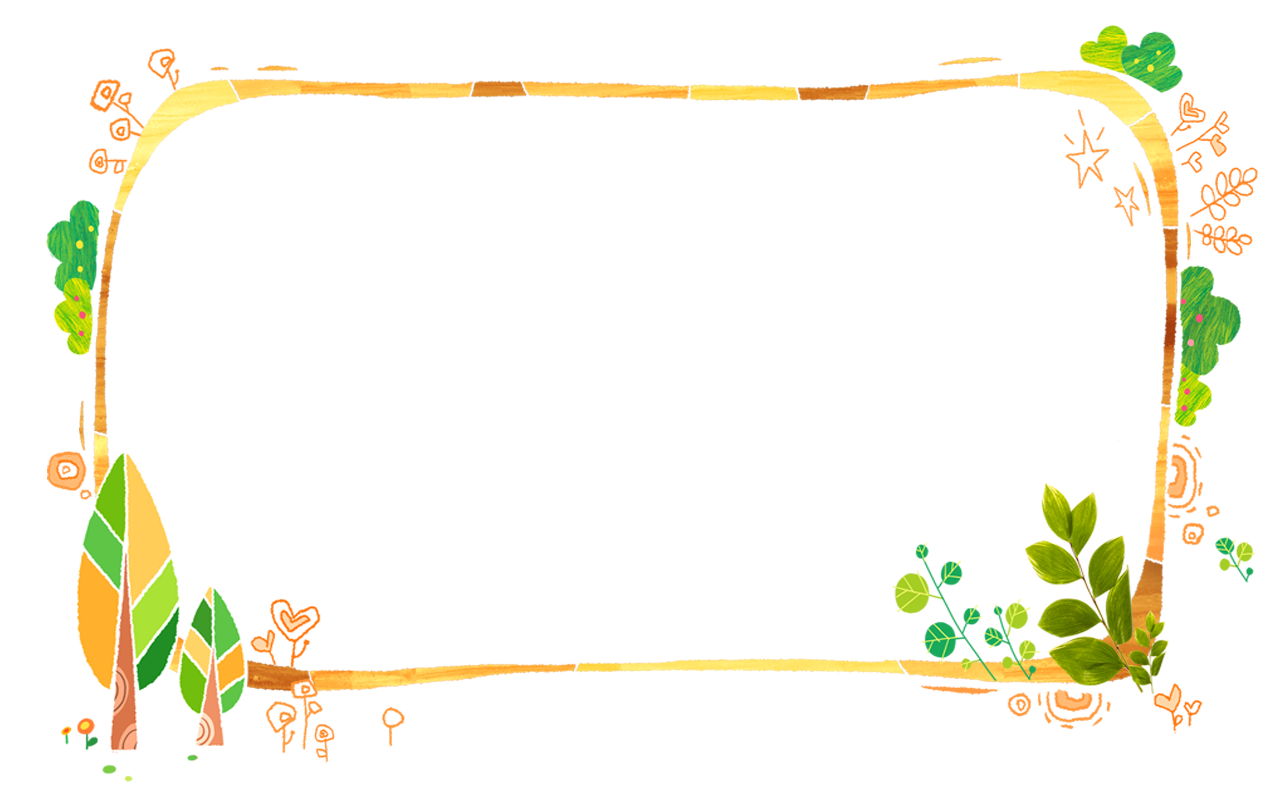 生命科學全英文
碩士學位學程